Psychologie inteligence
Daniel Dostál
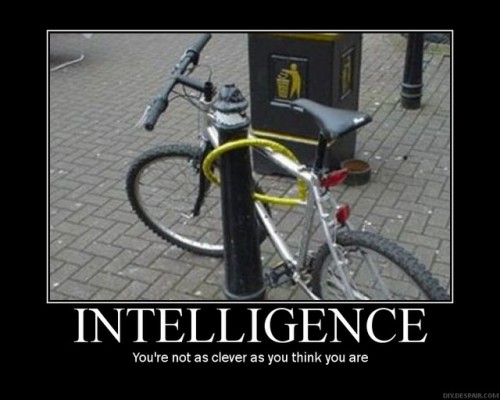 Co je to inteligence?
Lekce první
Definice inteligence
Mezi psychology panuje velmi malá shoda – neexistuje jediná uznávaná definice:
obecná duševní výkonnost (Burt, 1949)
přirozená obecná poznávací schopnost (Burt, 1955)
souhrnná nebo celková schopnost jednotlivce jednat účelně, myslet racionálně a účinně jednat se svým okolím (Wechsler, 1944)
svou vlastní podstatou zásadní schopnost, která se nachází na prvním místě v hierarchii intelektuálních schopností (Butcher, 1968)
obecná logická schopnost, která je užitečná při nejrozmanitějších úkolech, které zahrnují řešení problémů (Kline, 1991)
duševní schopnost se vhodně chovat v těch oblastech kontinuity zkušeností, které obsahují reakci na nový jev nebo automatizaci zpracování informací jako funkci metakomponentů, výkonnostních komponentů a komponentů při osvojování si vědomostí (Sternberg, 1985)
E. Boring (20. léta): „Inteligence je to, co měří inteligenční testy“ http://www.brocku.ca/MeadProject/sup/Boring_1923.html 

I přes neshody badatelů, existuje několik vlastností, které by inteligence mít měla podle téměř všech:

Inteligence je všeobecná kognitivní vlastnost – její vliv se projeví u všech zkoušek, které jsou postavené na řešení problému.
Inteligence je stabilní v čase. Po dosažení určitého věku (cca 5-6 let) by jedinec měl dosahovat přibližně stejného výkonu bez ohledu na jeho náladu atd.
Inteligence dokáže předpovídat úspěch člověka v nejrůznějších životních oblastech, jako je například úspěch ve škole či určitých profesích.
Implicitní teorie inteligence
Pojem inteligence přesto všichni chápu a dokážou člověka posoudit jak je chytrý či hloupý, na základě určitých typických projevů
=> implicitní teorie inteligence
Sternberk (1981) zkoumal, jací jsou podle laiků inteligentní lidé. Izolovat tyto tři okruhy:

Jsou schopni řešit problémy
Mají dobré verbální schopnosti
Jsou sociálně kompetentní

U nás se implicitními teoriemi int. zabývá prof. Plháková
Pravdou je, že inteligence opravdu nějak souvisí s osobnostními faktory:

Otevřenost vůči zkušenosti: silný pozitivní vztah*
Neuroticismus: slabý negativní vztah
Svědomitost: slabý negativní vztah
Extraverze: extraverti skórují lépe v úkolech kde je měřen čas, introverti jsou lepší na úkoly, kde je potřeba hluboký vhled do problematiky
Přívětivost: žádný vztah




*ovšem jen s krystalickou inteligencí, ne s fluidní (viz další lekce)
IQ – inteligenční kvocient
zažitý způsob zobrazení výsledku inteligenčního testu
pokus kvantifikovat inteligenci (má ovšem značná omezení – jedno číslo jen těžko zachytí komplexní jev)
dnes se používá výhradně Wechslerův deviační skór:

IQ = ((výkon jednotlivce – průměrný výkon skupiny) / směrodatná odchylka skupiny) * 15 + 100
tzn. IQ má průměr 100 a sm. odchylku 15
tento způsob výpočtu vychází z faktu, že IQ má v populaci normální rozdělení
IQ – inteligenční kvocient
Rozdělení IQ
IQ má přibližně normální rozdělení
nejedná se o dokonalou normalitu
levá půlka křivky je o něco vyšší (úrazy a nemoci můžou snížit IQ o několik směrodatných odchylek… podobná cesta pro zvýšení ale neexistuje)

Také existuje např. rozdíl mezi muži a ženami (viz další slide)
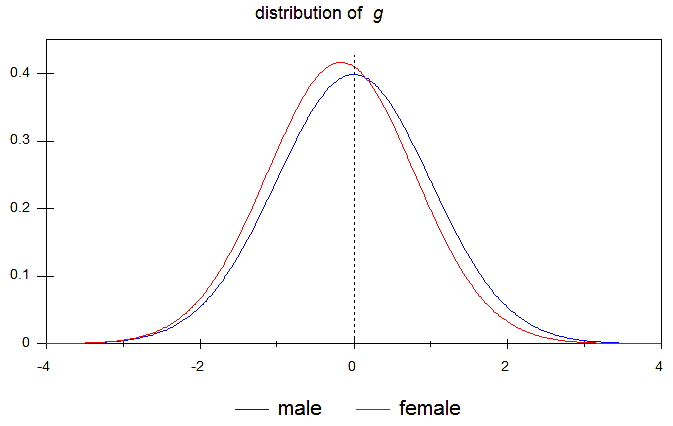 ve výsledcích testů muži překovají ženy o 2-4 body IQ
poměr rozptylů Ž/M je cca 0,9 (->u mužů variabilnější)
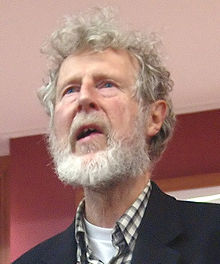 Fylynnův efekt
autor: James Robert Flynn – profesor politických   studií na Novén Zélandu
IQ se v populaci stále zvyšuje
jedná se o lineární růst přítomný již několik desetiletí
v průměru o 3 body IQ každých deset let
poprvé publikováno v 80. letech na datech z let 1932-1978

vysvětlení: lepší vzdělání? lepší výživa? méně nemocí?
kritika: člověk je chytrý pořád stejně, jen jsou inteligenční testy stále častější, takže je umíme vyplnit lépe
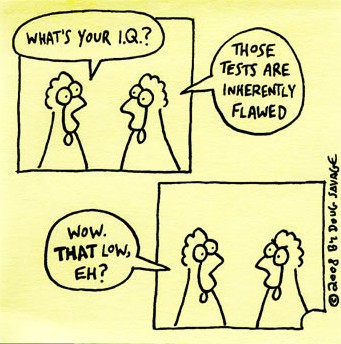 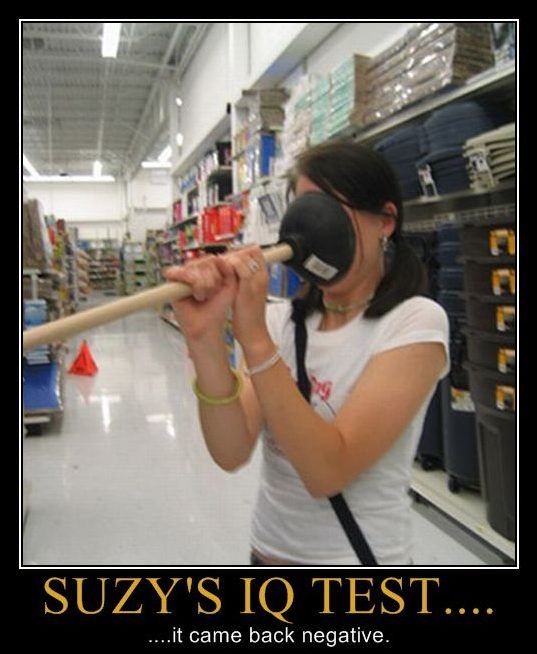 Historie měření inteligence
Lekce druhá
Počátky měření Inteligence
jedním z prvních průkopníků Francis Galton (Hereditary Genius, 1869)
chtěl prokázat, že inteligence je dědičnou vlastností podobně jako třeba výška (byl inspirován svým bratrancem Ch. Darwinem)
=> bude mít normální rozložení
=> inteligentní rodiče mají inteligentní děti
Za kritérium inteligence si zvolil věhlas a výjimečné postavení jedince
Kritika: je to výchovou, ne v genech!
Prováděl i první studie na dvojčatech 
(rozeznával jednovaječná a dvojvaječná dvojčata)
Srovnával úspěchy dětí vychovaných duchovními s dětmi vychovaných biologickými rodiči stejného postavení
Předpoklad se mu podařilo prokázat
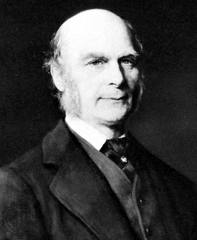 Galton hledal přesnější měřítko, než biografické údaje
hlavní myšlenkovou tradicí byl v Anglii asocianismus, který předpokládal, že kvalita úsudku souvisí s kvalitou přijatých vjemů
v psychologii dominovala psychofyzika

 Galtonův test inteligence měřil ostrost smyslů a podobné vlastnosti
(Na Mezinárodní zdravotnické výstavě v Londýně v r. 1884 měl Galton svůj stánek, kde si mohli návštěvníci za tři pence otestovat, ostrost zraku a sluchu, barvocit, reakční čas, sílu tahu a stisku, výšku,váhu, délku prostředníčku… atd.)

(Galton mimo jiné tímto prokazoval intelektuální nadřazenost mužů – ladiči pián, degustátoři vína, třídiči vlny atp. jsou muži => mají lepší smysly, jsou tedy chytřejší)
[Speaker Notes: laboratoř byla pak přestěhována do londýnského musea… během 18 a 90 let galton otestoval 17 000 jedinců]
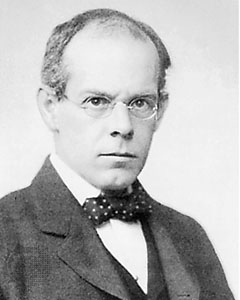 James McKeen Cattell
(nezaměňovat s Raymondem Cattellem!)
americký psycholog, studoval v Lipsku u Wundta
dovezl Galtonovy testy do USA
v roce 1890 vydává seznam 10ti duševních testů
I. Síla stisku
II. Rychlost pohybu
III. Nejmenší vzdálenost dvou doteků
IV. Nejmenší tlak vyvolávající bolest
V. Nejmenší postřehnutelný rozdíl ve váze
VI. Reakční čas na zvukový podnět
VII. Čas potřebný k pojmenování barvy
VIII. Rozdělování 50cm úsečky napůl
IX. Odhad desetisekundového intervalu
X. Počet písmen zapamatovaných na jeden poslech
k posouzení testů došlo až v roce 1901 (Wissler) (čekalo se na to, až Pearson vyvine korelační koeficient, o kterém již uvažoval Galton)
Wissler změřil korelaci mezi jednotlivými Cattellovými zkouškami… dvě zjištění:
testy spolu nekorelují! (takže pokud jeden z nich třeba inteligenci měří, tak žádný další už ne)
testy vůbec nekorelují se školní úspěšností!

=> Galtonovy/Cattellovy zkoušky neměří inteligenci, ale jen… ostrost smyslů:-)
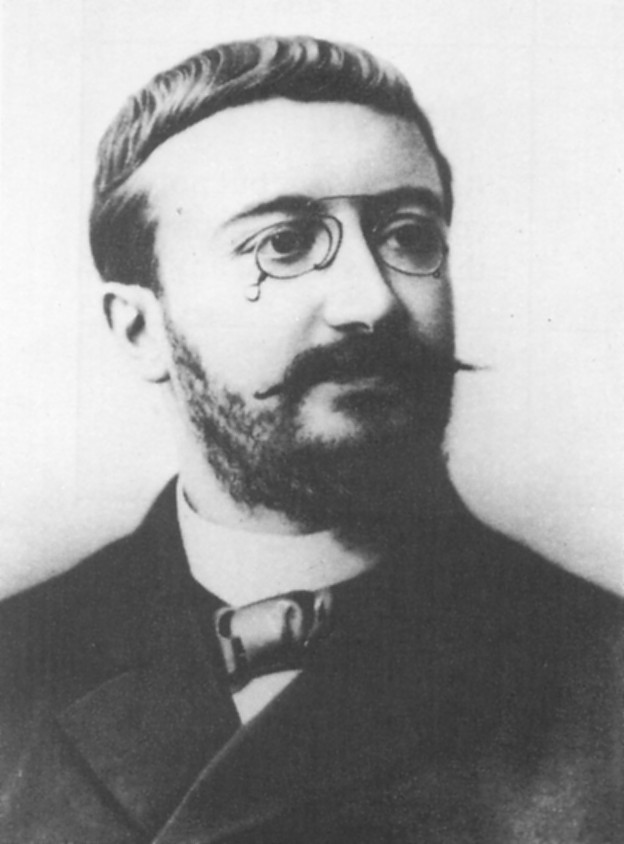 Alfred Binet
francouzský psycholog Binet byl pověřen ministerstvem školství, aby vytvořil test, který identifikuje děti, kterým by studium na běžné škole nepřineslo užitek (1905, revize 1908)
Binet nevycházel z žádné teorie – vytvořil úlohy, které napodobovaly běžné problémy, se kterými se dítě může setkat
úkoly byly dělené podle věku, ve kterém je 80-90% dětí zvládne – výsledkem byl tedy mentální věk dítěte
překreslování geometrických obrazců
pojmenovávání částí těla
vysvětlování pojmů
opakování hlásek
hledání rýmů
vystříhávání tvarů z papíru…
Dětmi oblíbený úkol z Binetova testu z roku 1908:

Hledání absurdit:

„Tělo nešťastné dívky bylo nalezeno rozřezané na 18 kousků, jelikož spáchala sebevraždu.“

(tato položka Američany pobuřovala natolik, že to americké revize nebyla zařazena)

Binetova revize z roku 1908 obsahovala 58 úkolů a pokrývala věkové rozpětí od 3-13 let.
Revize z roku 1911 obsahovala 5 úkolů pro každé věkové pásmo a byla protažena až do dospělosti.
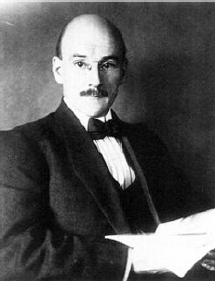 Henry Goddard
psycholog, ředitel výzkumné laboratoře na škole pro retardované
na cestě do Evropy narazil na Binetovy testy – ale odmítl je: podobně jako další psychologové nemohl uvěřit tomu, že by měření inteligence bylo tak jednoduché
časem ale zjistil, na jak účinný nástroj narazil, a začal rozesílat americkým psychologům desetitisíce kopií Binetovy práce
Proč byl Goddard tak nadšený?
Ve spojených státech panovala eugenická nálada (pojem eugenika vymyslel Galton – jde o výběr a rozmnožování nejlepších jedinců za účelem zlepšení genetického fondu národa)
Američané měli strach z přívalu „slaboduchých přistěhovalců“ a z rozmnožení dalších pro společnost nehodnotných individuí ve své zemi (inteligence byla Galtonem i Goddardem prokázána jako dědičná)
Goddard viděl v Binetových testech nástroj, jak tyto jedince identifikovat a následně je sterilizovat nebo vrátit do své původní země
Do roku 1964 proběhlo v USA přes 70 000 nařízených sterilizací a proti přistěhovalcům byly zaveden zavedeny tvrdé imigrační zákony obsahující inteligenční zkoušku
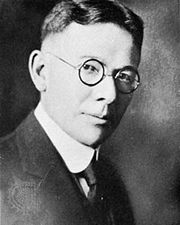 Lewis Terman
Revidoval původní Binetovy testy a v roce 1916 vydává Stanfordskou revizi Binet-Simonovy škály (Simon byl Binetův spolupracovník)
V češtině se vžil matoucí překlad „Stanford-Binetův test“ – Stanford ale není autor, je to město v Kalifornii, kde působil Terman:-)
Test byl složen z nových úkolů, ale fungoval stejně jako Binetův test
Novinkou bylo počítání inteligenčního kvocientu (IQ), podle upraveného vzorce od německého psychologa Williama Sterna z roku 1912 (pojem IQ ale vymyslel Terman, stejně tak, že se má násobit stovkou)
IQ = (mentální věk / chronologický věk) * 100
Stanford-Binetův test se dočkal obrovského úspěchu a z pomyslného trůnu jej sesadily až Wechslerovy inteligenční testy v polovině čtyřicátých let
Stanford-Binetův test se ve své čtvrté (?) revizi používá dodnes
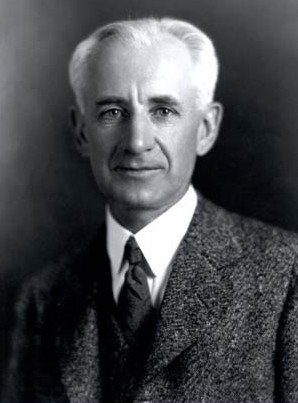 Robert Yerkes
během první světové války byla poptávky po testech, které by pomohly roztřídit brance
Individuální Stanford-Binetovy testy k tomu nebyly vhodné – neumožňovaly hromadnou administraci
Yerkes vytvořil třístupňový systém:
Army alfa – test papír tužka, vyžadoval schopnost číst a psát
Army beta – test papír tužka pro negramotné (absolvovali jej ti, co nezvládli alfu)
Individuální pohovor pro ty, nezvládli ani betu
Yerkes během roku 1917 otestoval přes 1,75 milionu branců
po válce byly testy odtajněny a staly se předlohou pro inteligenční testy používané při výběru pracovníků a ve školství
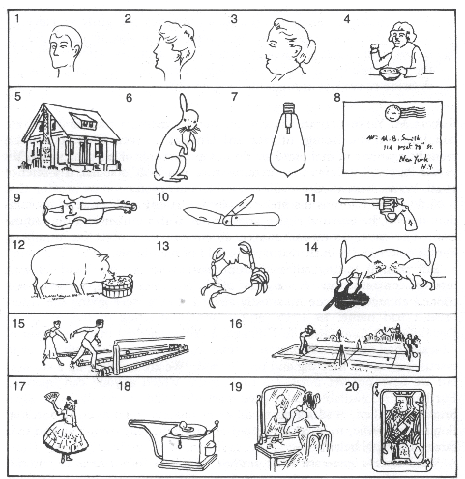 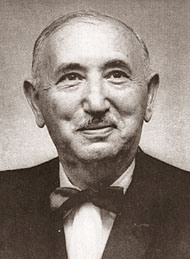 David Wechselr
Wechsler vydává ve 40. letech své slavné testy (WAIS a WISC) – budou detailně rozebrány v psychodiagnostice
Navrhuje nový způsob počítání IQ, který poté převzaly i Stanford-Binetovy testy – Wechslerův deviační skór
vychází z předpokladu, že IQ má v populaci normální rozdělení a každému můžeme přisoudit určitou odchylku od průměru
IQ = ((počet bodů za test – průměrný počet bodů) / směrodatná odchylka) * 15 + 100
Moderní trendy
V současnosti se prosazují testy postavené na Cattel-Horn-Carrolově teorii inteligence.
Do českého prostředí byla převedena baterie Woodcock-Johnson II: testy kognitivních schopností.
Silnou stránkou jsou především silné psychometrické základy testu.
Kromě IQ, používá řadu dalších ukazatelů.
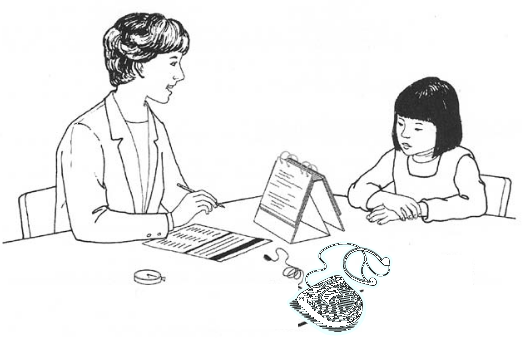 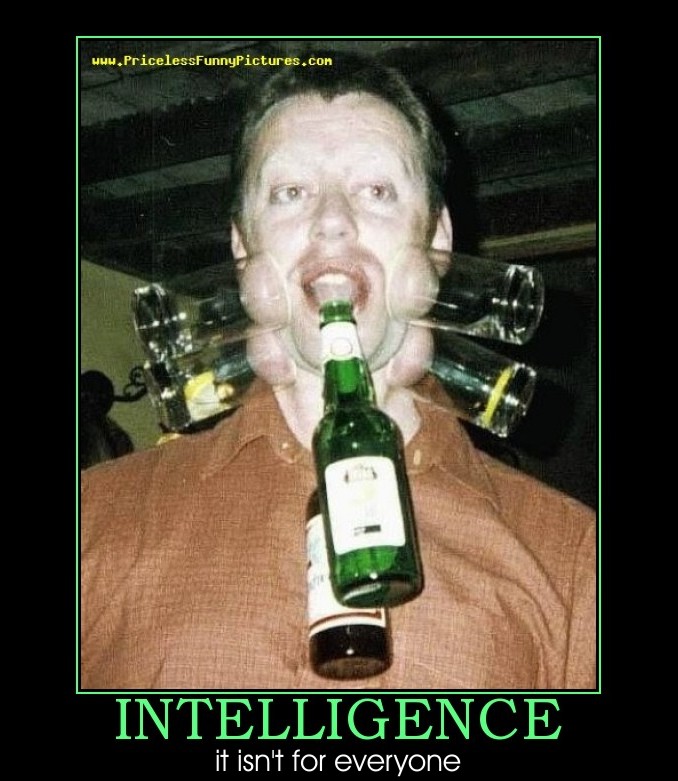 Nejvýznamnější  teorie inteligence
Lekce třetí
Teorie inteligence
podivný rozpor – inteligenci umíme dokonale měřit, ale nevíme, co to vlastně je, z čeho se skládá, jak vzniká…

tento dluh se pokusilo dohnat mnoho badatelů, ale Boringův výrok je pořád do jisté míry platný („Inteligence je to, co měří inteligenční testy.“)

A koneckonců s ním souhlasí i Wechsler, a podotýká, že sice nevíme, co měříme, ale zkušenost nám dala za pravdu, že to je velmi užitečné
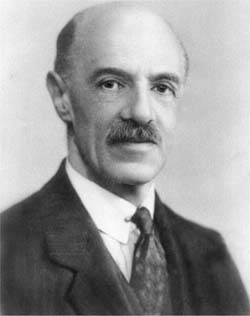 Charles Spearman
Galtonův následovník, Angličan,
	matematik a psycholog
Vyvinul pořadovou korelaci a faktorovou analýzu
Vyšel z předpokladu, že inteligenční testy spolu korelují, bez ohledu na to, o co v nich jde (řešení matematických úloh koreluje s porozuměním významu slov nebo třeba hledáním podobností…)
pomocí faktorové analýzy izoloval faktor g (general factor), který představuje obecnou mentální schopnost, jejíž uplatnění je univerzální, tzv. „mentální energie“
dále pak existují faktory s (specific factors), které můžeme využít jen při určitém druhu činnosti
tedy například náš výsledek při řešení matematických úloh můžeme předpovědět pomocí našeho g faktoru a specifické dovednosti pro matematické úlohy
g faktor bývá proto ztotožňován s inteligencí v nejužším pojetí
g faktor byl Spearmanem zdokumentován už v roce 1904!
tradičně sytí něco méně než 50% rozptylu výsledků inteligenčního testu
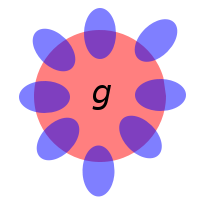 inteligenční testy
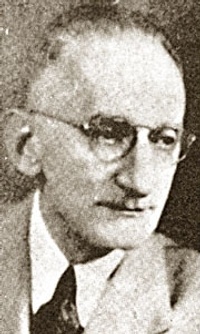 Louis Leon Thurstone
Američan, vynálezce, matematik a psycholog, pracoval pro Edisona
kritizoval Spearmanovo pojetí inteligence – g faktor je jen umělý produkt faktorové analýzy!
zdokonalil faktorovou analýzu a nalezl sedm „primárních mentálních schopností“:

V – verbální chápání (slovní zásoby, čtení)
W – verbální fluence (plynulost projevu, pochopení myšlenek z textu)
N – numerické schopnosti (např. řešení číselných řad)
S – prostorová představivost (např. manipulace s předměty)
R – usuzování (indukce, vytváření pravidel ze zkušenosti)
M – paměť (především krátkodobá)
P – rychlost vnímání (identifikace chyb, citlivost na detaily)
Spearmanovo i Thurstonovo pojetí je matematicky správné – obě pojetí odpovídají skutečným výsledkům testů

primární mentální schopnosti spolu korelují a proto z nich můžeme (na truc Thurstonovi) vyextrahovat faktor g
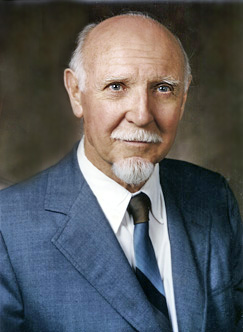 Raymond B. Cattell
americký psycholog aktivní téměř do devadesáti let, psychologie osobnosti
rozpracoval téma g faktoru
podle Cattella má dvě složky:
fluidní – je zcela vrozená, nelze ji naučit, či získat zkušeností
krystalická (krystalizovaná) – souvisí s životní zkušeností, je naučená

mezi oběma složkami existuje kladný vztah, protože vyšší fluidní inteligence nám dává lepší schopnost vytěžit ze zkušenosti informace
Fluidní inteligence vrcholí mezi 20-23 rokem života
Krystalizovaná stoupá nadosmrti
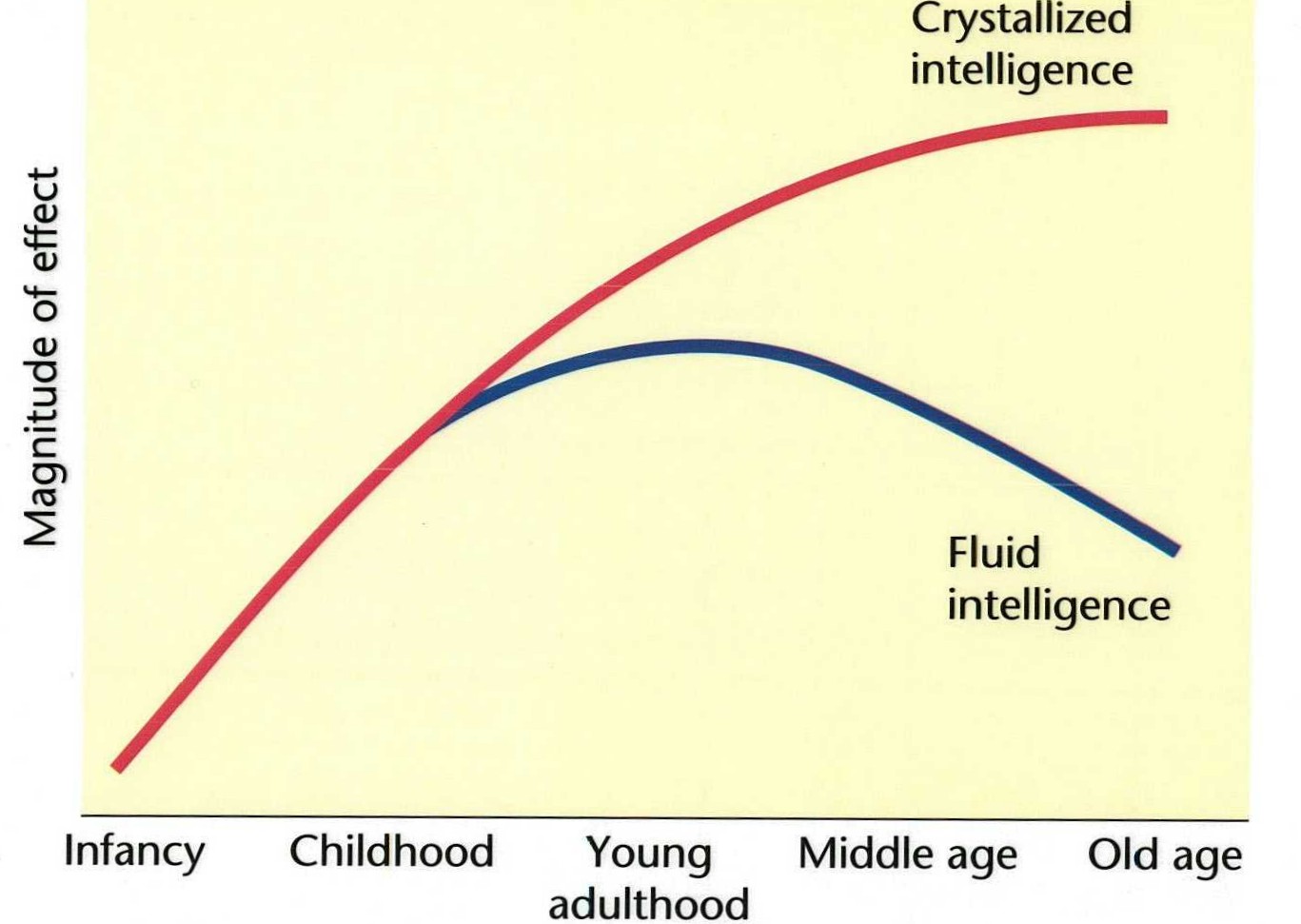 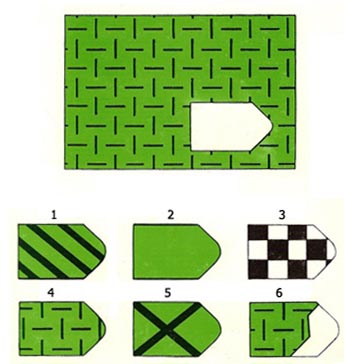 Fluidní inteligence
Krystalizovaná inteligence
Co znamená slovo arkáda?
Edward Lee Thorndike
Významný behaviorista, zkoumal proces učení u zvířat i lidí
žák J. M. Cattella a W. Jamese
autor řady inteligenčních testů (prý měřil inteligenci již v roce 1903… jak?)
na poli výzkumu inteligence se neproslavil, pro nás je důležitý jeho postřeh:
inteligenční testy měří jen abstraktní inteligenci… ve skutečnosti můžeme ale pozorovat tři složky inteligence:

abstraktní – vyvozování pravidel, nalézání vztahů…
mechanická – porozumění vztahům mezi objekty, pochopení funkce fyzických předmětů
sociální – schopnost porozumět a interpersonálním situacím a schopnost je řešit
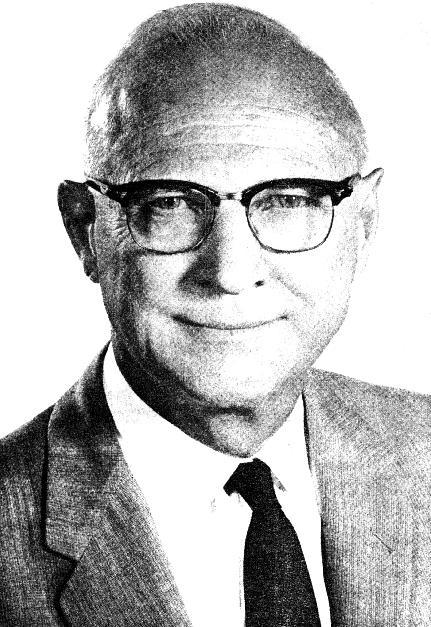 Joy Paul Guilford
americký psychometrik, Titchenerův žák
dále rozvíjel Thurstonův nápad, že inteligence se skládá z řady nezávislých faktorů, ale vzal to poněkud ze široka…
identifikoval tři dimenze podle kterých můžeme rozdělit :
operace – co děláme? (nalezl 5-6)
obsahy – s čím to děláme? (nalezl 4-5)
výtvory – co tím vytváříme? (nalezl 6)

můžeme kombinovat vše se vším… => 120 složek (i více)
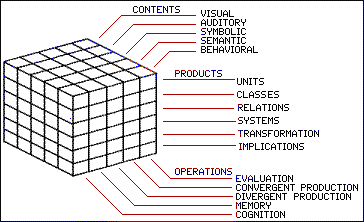 „Zapamatování symbolických jednotek“
Guilfordův koncept byl (pochopitelně) kritizován:
jde jen o matematické artefakty, ne o skutečné schopnosti
tesovými metodami nelze většinu faktorů rozlišit
k čemu to je? :-P

přínosem jsou ale pojmy konvergentní a divergentní myšlení (viz další lekce)
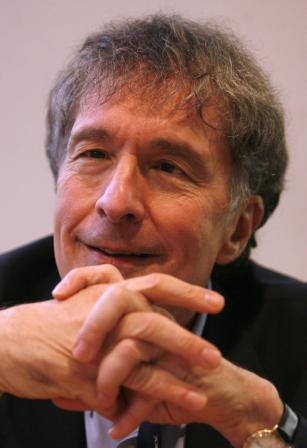 Howard Gardner
Americký vývojový psycholog
navazuje na Thurstonovu myšlenkovou linii, ale jeho koncepce není matematická, ale vychází z klinické zkušenosti
Gardner tvrdí, že existuje celá řada nezávislých inteligencí (1983)
Aby schopnost mohla být považována za inteligenci, musí splňovat celou řadu podmínek
Jednotlivé inteligence souvisí s odlišnými nervovými strukturami.
Existují jedinci, u kterých dochází nebývalému rozvoji určitého druhu inteligence.
Každá inteligence představuje nezávislý kognitivní modul, pracující podle svých vlastních principů.
Každá inteligence musí mít svou evoluční historii a její prekurzory musí být vysledované už u nižších živočichů.
Jednotlivé inteligence mají rozdílnou ontogenezi.
Inteligence jsou ověřitelné cestou kognitivních experimentů.
Inteligence a jejich nezávislost by měly být psychometricky ověřitelné.
Jednotlivé inteligence jsou kódovány v určitých kulturních symbolických systémech (např. jazyk, matematické symboly, notové záznamy).
Podmínky více méně splňují sedm inteligencí:

Lingvistická inteligence (schopnost formulovat věty, číst atd.)
Logicko-matematická inteligence (řešení logických a matematických problémů)
Prostorová inteligence (orientace, tvoření vizuálních představ)
Muzikální inteligence (komponování hudby, hra na hudební nástroje)
Kinestetická inteligence (obratnost, například při tanci či sportu)
Intrapersonální inteligence (porozumění sobě samému, svým motivům a potřebám)
Interpersonální inteligence (porozumění společenským vztahů, empatie) (dvě poslední původně spadaly pod personální int.)

? – přírodní inteligence (porozumění běhu přírody a vztah k ní)
?- existenciální inteligence (tendence k úvahám nad základními otázkami lidské existence)
Kritika:
velká část podmínek není splněna pro žádnou z inteligencí (např. lingvistická a logicko-matematická int. spolu silně korelují… neexistují příslušné kognitivní moduly atd.)
proč tomu říkáme inteligence, když jde o talenty?

Gardnerova teorie přesto měla velký úspěch (např. v pedagogické psychologii) – asi pro svůj humanistický nádech: „každý má svou silnou stránku“
díky Gardnerovi si učitelé a psychologové uvědomili, že existují i jiné kromě přeceňované analytické a verbální inteligence má člověk spoustu jiných silných stránek
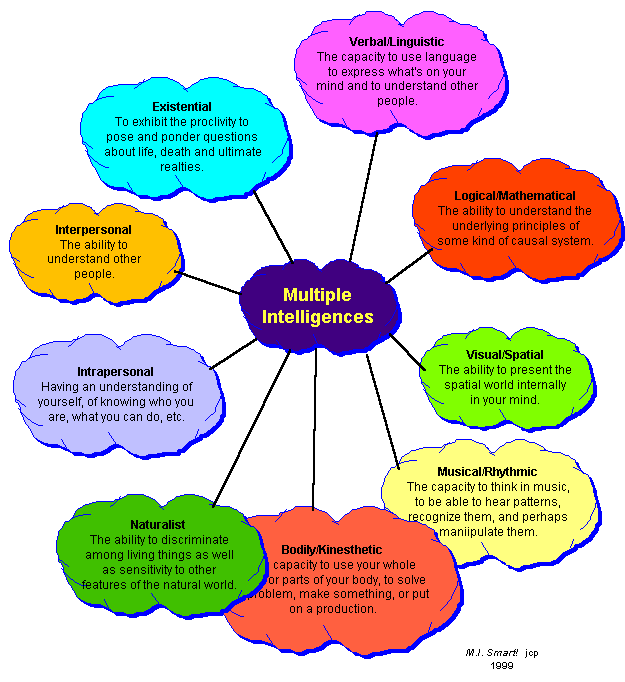 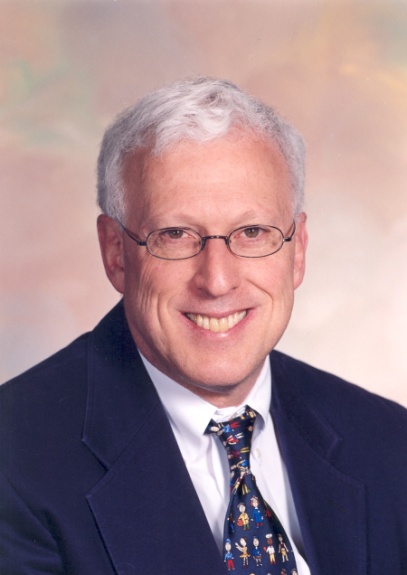 Robert J. Sternberg
současný kognitivní psycholog, USA
autor Triarchické teorie inteligence

jelikož je Sternberg kognitivista, tak mu nestačí inteligenci popsat, ale chce ji i vysvětlit
Podle něj funguje na principu třech komponent
metakomponenty – slouží k řízení a plánování (exekutiva)
prováděcí komponenty – přijímají příkazy od metakomponenty, představují jakési výpočetní středisko
komponenty pro získávání informací – těží nové informace a vybírají z nich ty relevantní
Všechny tři komponenty se projevují ve třech různých inteligencích:

Analytická (komponentová)
typická školní inteligence vhodná k řešení abstrakcích problémů již známým způsobem
Tvořivá (zkušenostní)
schopnost najít řešení v neznámých situacích, kde selhává analytická int.
schopnost rychle procesy zautomatizovat, aby člověk měl volné ruce na řešení nových situací
Praktická (kontextová)
schopnost pochopit zákonitosti prostředí, ve kterém žijeme a zapadnout
tři mechanismy: adaptace, upravení prostředí, výběr prostředí, které je pro nás výhodné
tzv. „street smarts“ – schopnost proplout všemi nástrahami, pochopit, co je důležité
Inteligentní člověk není ten, kdo má rozvinuté všechny tři složky, ale ten co ví, ve které složce je silný a podle toho ji používá
složky nejsou oddělené, ale doplňují se

Kritika:
praktické inteligence pramálo souvisí s kognitivními procesy
všechny tři inteligence spolu silně korelují (0,85) -> dělení je umělé
Cattel-Horn-Carrolova teorie
eklektický slepenec několika teorií (Cattelova fluidní a krystalická int., Carrolova teorie třech vrstev)
v současnosti matematicky nejpevněji podložená teorie inteligence (Vernon analyzoval cca 130 000 jedinců)
dle CHC má inteligence hierarchickou strukturu a o třech vrstvách
III – g faktor
II – široké schopnosti (10 – např. fluidní a krystalická int.)
I – specifické faktory (cca 70)
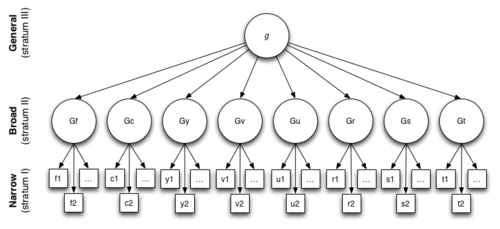 Více viz http://www.woodcock-munoz-foundation.org/pdfs/nn-wjie2man-cz.pdf str. 20, tab. 4-1
Vrstva II
Crystallized Intelligence (Gc): includes the breadth and depth of a person's acquired knowledge, the ability to communicate one's knowledge, and the ability to reason using previously learned experiences or procedures.
Fluid Intelligence (Gf): includes the broad ability to reason, form concepts, and solve problems using unfamiliar information or novel procedures.
Quantitative Reasoning (Gq): is the ability to comprehend quantitative concepts and relationships and to manipulate numerical symbols.
Reading & Writing Ability (Grw): includes basic reading and writing skills.
Short-Term Memory (Gsm): is the ability to apprehend and hold information in immediate awareness and then use it within a few seconds.
Long-Term Storage and Retrieval (Glr): is the ability to store information and fluently retrieve it later in the process of thinking.
Visual Processing (Gv): is the ability to perceive, analyze, synthesize, and think with visual patterns, including the ability to store and recall visual representations.
Auditory Processing (Ga): is the ability to analyze, synthesize, and discriminate auditory stimuli, including the ability to process and discriminate speech sounds that may be presented under distorted conditions.
Processing Speed (Gs): is the ability to perform automatic cognitive tasks, particularly when measured under pressure to maintain focused attention.
Decision/Reaction Time/Speed (Gt): reflects the immediacy with which an individual can react to stimuli or a task (typically measured in seconds or fractions of seconds; not to be confused with Gs, which typically is measured in intervals of 2–3 minutes).
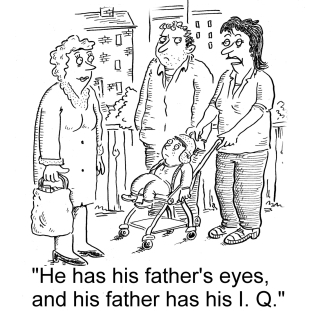 Dědičnost a vliv prostředí
Lekce čtvrtá a pátá
Rané výzkumy dědičnosti
Dědičnost inteligence byla „prokázána“ již na samotném počátku jejího výzkumu:
Galton (Hereditary Genius, 1869), výzkum dvojčat (1883)
Goddard (1914)

snad jediný, kdo nebyl přesvědčen o dědičnosti inteligence, byl Binet (ten se k ní nevyjadřoval)
Správné užití pojmů:
Dědičnost (heredita) je proces kdy organizmus/buňka získá určité vlastnosti od rodičovského organizmu/buňky.
Dědivost (heritabilita) je míra která vyjadřuje, kolik z variability určité vlastnosti je zapříčiněna genetickými faktory.
H2 = genetické faktory / rozmanitost vlastnosti

=> to, co tedy měříme, je dědivost (ale tradičně se mluví o dědičnosti)
Proč nejde míru dědičnosti změřit?
protože i samotná dědičnost je ovlivněna prostředím!
Dříve:
Vliv prostředí
Vliv dědičnosti
Bída, nemoci, hlad
Přiměřené podmínky
Blahobyt
Dnes:
Vliv prostředí
Vliv dědičnosti
Přiměřené podmínky
Blahobyt
Vliv dědičnosti se mění se zlepšením (sjednocením) prostředí.
Příklad ze života
fakt 1: Černoši bodují v IQ testech výrazně níže než běloši.
fakt 2: Množství olova v těle během vývoje znatelně snižuje IQ.
fakt 3: Černoši přijímají mnohem vyšší množství olova z prostředí než běloši.

Je tedy nižší inteligence černochů vrozená? (kdybychom odstranili z prostředí olovo, možná by rozdíl zmizel)
Jak dědičnost měříme
především tak, že se zkoumá korelace inteligence mezi různě vzdálenými příbuznými
pozn. ve skutečnosti všichni lidé sdílí se všemi 98-99% genů, když mluvíme o shodě, máme namysli jen to 1-2% (s šimpanzem každý z nás sdílí 97%)
Problém stejného prostředí
Příbuzní lidé sdílí i příbuzné prostředí – ve výzkumu ho těžko odlišíme (chytří rodiče poskytnou dětem lepší prostředí… sourozenci jsou vychováváni ve stejných podmínkách atd.)
Můžeme studovat jedince, kteří byli po porodu rozděleni, ideálně jednovaječná dvojčata…
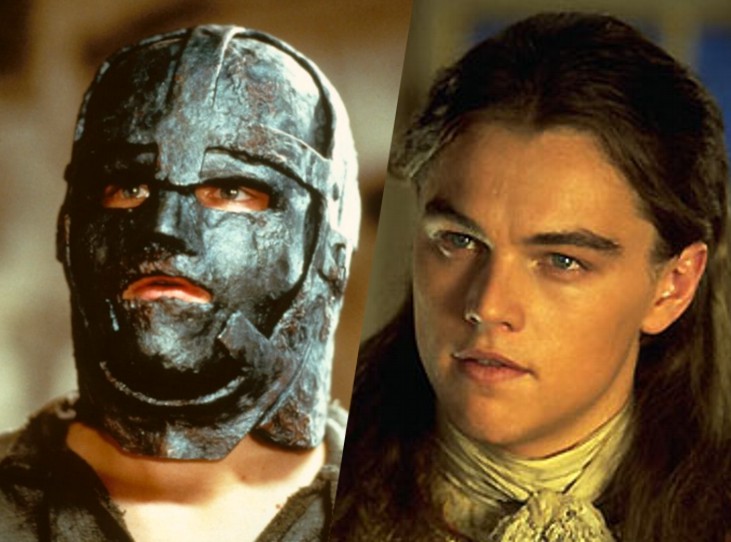 Bohužel se toto děje výhradně v románech – za celou dobu výzkumu inteligence bylo takovýchto párů nalezeno jen cca 160
Navíc dvojčata nebývají oddělena dost brzo a rodiny, kam jsou poslána, nejsou vybrány náhodně – koreluje jejich společenský status atd.
Výzkumy dvojčat
najít vhodné kandidáty je velmi obtížné
narození jednovaječných dvojčat bylo přibližně 0,33 % ze všech porodů
dvojčata musí být oddělena již v raném dětství (během prvních měsíců života), aby se minimalizoval vliv prostředí
SES adoptivní rodiny by neměl korelovat se SES biologické rodiny
adoptivní rodiny by měly být rozmanité (v reálu to jsou však pečlivě vybrané rodiny – tedy náhodnost neexistuje) => znepřesnění korelace
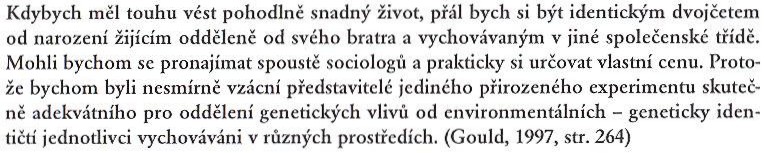 Výzkumy dvojčat
dodnes proběhlo jen pět velkých studií na odloučených jednovaječných dvojčatech
případ Cyrila Burta (Mackintosh, p. 78) http://www.indiana.edu/~intell/burtaffair.shtml
Korelace IQ příbuzných
Bouchard and McGue (1981)
Celková Dědivost IQ
Spočítat ji není tak snadné kvůli zmíněným problémům; jsou k dispozici jen odhady:
v moderní společnosti se pohybuje mezi hodnotami 0,35 – 0,75
Eysenck (1979): 70%
Chipuer a kol. (1990): 50%

Paradox: heritabilita v průběhu života stoupá (přitom bychom čekali, že čím má člověk víc zkušeností, tím míň bude záležet na gen. základu)
Vysvětlením je to, že geny člověka směřují k tomu, jaká prostředí bude vyhledávat a jaké zkušenosti okusí – v dětství není svobodný, je tedy do mnohem větší míry obětí okolností
děti kolem 0,45… od 18 let snad až 0,75
Vliv prostředí
dědičnost nevysvětluje 100% IQ – zbývající rozptyl pokrývá vliv prostředí

jaké faktory vstupují do hry?

nejvíce zkoumané jsou tyto:
socioekonomický status rodičů
vzdělání
velikost rodiny
výživa
…
socioekonomický status rodičů
např. White (1982) přinesl doklad o tom, že korelace mezi SES rodičů a IQ dětí je 0,33

výsledky byly potvrzeny řadou dalších studií (r > 0,3)

podobně silný vztah je mezi příjmem rodičů a IQ dětí – Bouchard a Segal (1985) – r = 0,22 - 0,28
výsledky jsou ovšem kontaminované vlivem dědičnosti (inteligentní rodič má vyšší příjem –> dítě nemá vyšší IQ kvůli příjmu rodiče, ale díky jeho inteligenci)
problém řeší adopční studie – i ty ukazují, že děti adoptované do rodin s vyšším SES dosahují vyšších hodnot IQ (ve 14ti až o 15 bodů, Kapron a Dujme, 1989)
Počet sourozenců
pozoruhodný vztah je mezi počtem dětí v rodině a jejich inteligencí
korelace mezi počtem dětí v rodině a jejich IQ je cca -0,30
Ukázalo se ale, že po zohlednění dalších faktorů, které s velikostí rodiny souvisí, se vliv počtu sourozenců prakticky vytrácí (společenská třída, bydliště, finanční zázemí, množství prostoru…) (viz modrá linka grafu)
svou roli také může hrát věk matky (ve vyšším věku radikálně stoupá pravděpodobnost chromozomálních abnormalit atd.)
Velikost rodiny & SES
v první polovině století budilo velkou pozornost, že inteligence dětí značně koreluje s SES rodičů a s velikostí rodiny
plánované rodičovství se týkalo zejména inteligentních a finančně zajištěných lidí (IQ rodiče a počet dětí koreluje cca r = -0,1)
=> inteligentní lidé vymírají ?

tato domněnka byla ale vyvrácena: rozdíl je kompenzován větším množstvím jedinců s nízkým IQ, kteří umírají bezdětní
Sourozenecká pozice
IQ jednotlivých sourozenců je ovlivněné i pořadím, ve kterém se narodili
s každým dalším dítětem IQ klesá o cca 1 bod
Zajonc (1983) toto vysvětluje pomocí „modelu propojení“ (confluence model)
ten stanovuje ukazatel „intelektuální úroveň“, který po narození odpovídá hodnotě 0 a stoupá až do 100 v dospělosti. Int. úroveň rodiny se vypočítá jako průměrná int. úroveň členů. IQ dítěte je pak ovlivněno int. úrovní rodiny, ve které vyrůstá.

Zajonc ještě poukazuje na druhý zdroj inteligence – možnost někoho učit. (Prvorození jsou v průměru chytřejší než jedináčci, protože ti tuhle možnost nemají.)
Dvojčata mají IQ o 4-5 bodů nižší než ostatní děti (jelikož tvoří semknutou dvojici, čímž se připravují o výše uvedené zdroje.)
Podnětný domov
některé nálezy nasvědčují tomu, že vliv SES na IQ dětí není přímý (ani po zohlednění dědičné složky IQ)
přímým faktorem by mohlo být kulturní prostředí v rodině
zatímco SES koreluje s IQ dětí něco méně než 0,3 tak ukazatele jako např. počet knih v domácnosti nebo množství odebíraných periodik, korelují i více než 0,4
Vzdělání
má počet let strávených vzděláváním vliv na IQ?
děti z vyšších ročníků mají vyšší IQ (to ale není důkaz, protože jsou starší)
lidé, co studují déle, mají vyšší IQ (tady ale zaměňujeme příčinu a důsledek) (r=0,60)

v rámci třídy se ale děti liší téměř o rok věku – můžeme tedy srovnat nejmladší děti vyšší ho ročníku s nejstaršími dětmi nižšího ročníku (jsou stejně staré, ale mají různý počet let ve škole)
byl nalezen značný rozdíl (zejména ve verbální složce inteligence)
fungují intervenční programy? (např. „zázrak v Milwaukee“) -> dlouhodobý efekt spíš nepřináší
Výživa
je nesporné, že těžká podvýživa u dětí vede ke snížení hmotnosti mozku i inteligence

bylo zkoumáno, zda výživové doplňky můžou inteligenci zvýšit
např. Benton a Roberts dávali školákům 8 měsíců vitamínové a minerální doplňky stravy – oproti kontrolní skupině měli pak IQ o 10 bodů vyšší… další studie to ale nepotvrzují
děti déle kojené bodují oproti nekojeným výše
svou roli hraje i prenatální výživa – v industriální společnosti je tento vliv ale zanedbatelný (záporná korelace je způsobena zejména případy s extrémně nízkou porodní vahou)

inteligence může být poškozena přítomností toxických prvků v prenatálním vývoji/raném dětství (např. látková závislost matky, přítomnost těžkých kovů - olova)
IQ a rozdíly skupin
téma rozdílů skupin je v celé psychologii inteligence opředené snad největším množstvím mýtů

toto je především kvůli možné zneužitelnosti získaných poznatků
Etnické skupiny
první skupinové testy inteligence v USA ukázaly, že černoši skórují o 15 bodů méně než běloši
zjištění bylo mnohokrát potvrzeno a zdá se, že přetrvává
je zde i značný rozdíl v SES a míře kriminálního chování (příčina nebo důsledek?)
existují i výzkumy odporující tomuto tvrzení (např. IQ dětí zplozených Am. vojáky v Německu za války nemají nižší IQ… jedná se ale už o jednou selektovanou populaci při vstupu do armády – pochybná validita)
adopční studie existenci rozdílu potvrzují
Podobná otázka, ač mladšího data, je, zdali mají běloši stejně vysoké IQ jako asiati

některá měření nachází až 12ti bodový náskok u Japonců a Číňanu oproti bělochům v neverbálních subtestech (ve verbálních je rozdíl opačný, ač velmi malý)

další výzkumy, ale rozdíly potvrdily jen v prostorových testech IQ
Městské obyvatelstvo x venkov
lidé z venkova bodují hůře než ti z města
Terman tvrdil, že inteligentní lidé se stěhují do měst… (pochybný předpoklad)
zřejmě ale hraje roli spíše druh problémů, kterému jsou lidé vystavováni -> jiný způsob myšlení (zemědělec není trénovaný na řešení akademických problémů)
snaha vybudovat „culture-fair“ testy ale selhala… (např. Luria)
Zadání:
Daleko na severu, kde sněží, jsou medvědi bílí.
Nová Zemlja leží na dalekém severu a pořád tam sněží.
Jakou barvu mají medvědi v nové Zemlji?

Odpovědi:
„Jak to mám vědět? Já na severu nikdy nebyl.“
„Proč se mě na to ptáte? Vy cestovali, já ne.“
„Někdo mi říkal, že ti medvědi jsou bílí, ale on pořád lže.“

Případně: co sem nepatří? kladivo, pila, kláda, sekera
Můžeme si IQ „Zvýšit“ v dospělosti?
V roce 2008 vyšel článek „Improving fluid intelligence with training on working memory“(Jaeggi a kol.) -> senzační zjištění
Údajně lze zvýšit fluidní inteligenci pomocí úlohy z padesátých let, tzv. n-back task :
experimentátor prezentuje pokusné osobě řadu stimulů; ta má reagovat tehdy, když narazí na dva totožné stimuly ob n opakování
např. 3-back: „T L H C H O C Q L C K L H C Q T R R K C H R“

			vizuální stimul:
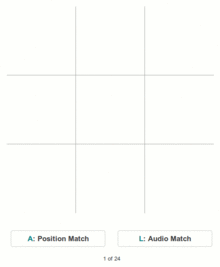 Výzkum byl mnohokrát replikován s různými výsledky.
Metaanalýza 2014: ke zvýšení dochází v průměru o 3-4 body.
Téma není uzavřené – v současnosti probíhá živá vědecká debata.
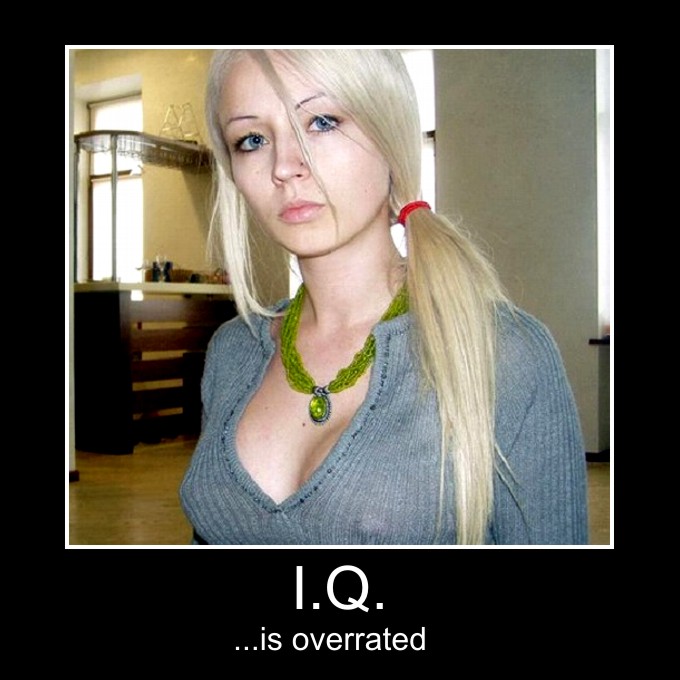 Emoční inteligence
Lekce šestá
původ emoční inteligence
s prudkým rozmachem měření inteligence začaly sílit i hlasy, že akademická inteligence je poměrně omezený prediktor úspěšného jednání

Poměrně málo souvisí s
s kariérním úspěchem (příjem a IQ r = 0,4 – 0,5)
se školním prospěchem (Svoboda 2011: WAIS IQ x prospěch na SŠ r = 0,4 - 0,6; VŠ r = 0,24 – 0,47)
s úspěšností v osobním životě (ač naštěstí r mezi IQ a pravděpodobností rozvést se do pěti let od svatby je -překvapivě- záporná)
=> K rozumnému jednání nestačí mít vysoké IQ

X koncept inteligence ale předpokládá vlastnost, která by předpovídala úspěch ve všech oblastech lidského života

„Inteligence je vnitřně členitá a zároveň globální schopnost individua účelně jednat, rozumně myslet a efektivně se vyrovnávat se svým okolím.” (Wechsler, 1944)

Existují tedy zřejmě nějaké složky inteligence, které přehlížíme.
Historie Emoční inteligence
Thorndike (1920) – inteligence má tři složky: abstraktní, mechanickou a sociální
„schopnost porozumět a řídit muže a ženy, chlapce a děvčata – chovat se rozumě v lidských vztazích“

na existenci sociálně-emočního faktoru poukazoval i David Wechsler (1940) - Nonintellective Factors in General Intelligence (v jeho testu je rozptýlena napříč subtesty porozumění a uspořádání obrázků)

emočně-sociální inteligence je také patrná v Gardnerově teorii mnohačetné inteligence
o „behaviorální kognici“ hovořil Guilford v rámci své SOI teorie
Vznik pojmu Emoční Int. A EQ
pojem Emoční inteligence použil poprvé Wayne Payne ve své disertačce (1983)
	(nikdo na něj ale nenavázal, protože zemřel)

Pojem EQ se poprvé objevil v roce 1987 v krátkém článku v Mensa Magazine (K. Beasley). Do povědomí se ale dostal až v roce 1995 díky titulnímu článku časopisu Time s názvem The EQ Factor (Gibbs, 1995).

přelomovým je rok 1990 – vyšel článek P. Saloveye a J. Mayera, kde uvádí nový konstrukt – EI jako:

„schopnost sledovat své vlastní i cizí pocity a emoce, rozlišovat mezi nimi a využívat tyto informace k řízení (guide) svého myšlení a jednání.“ (Salovey & Mayer, 1990)
Další autoři spojovaní s EI
v roce 1995 vydává Daniel Goleman knihu s názvem Emoční inteligence
z knihy se stává bestseller, čímž se pojem EI dostává do běžného povědomí
pravdou je ovšem to, že kniha o emoční inteligenci pojednává jen velmi vzdáleně – Goleman ji dokonce původně posílal nakladateli s názvem emoční gramotnost – na poslední chvíli ale usoudil, že EI se bude prodával lépe a název knihy změnil

Goleman vydal i druhý díl a v oblasti EI se velmi angažoval… jeho význam spočívá především v tom, že tento pojem zpropagoval
Další autoři spojovaní s EI
Reuven Bar-On (badatel izraelského původu) zkoumal EI údajně již od 80. let (přisuzuje si také autorství pojmu EQ - 1985)
zlé jazyky ovšem poukazují na to, že Bar-On zkoumal psychickou pohodu – svůj výzkum překřtil na EI, až po zjištění, jak dobře se tohle téma prodává
je autorem Bar-Onova modelu EI (viz. http://www.reuvenbaron.org/ )

test EQ-i (sebeposuzovací inventář)
Modely EI
velký zájem o téma EI vedl ke vzniku celé řady konkurenčních modelů
dělíme je na tři skupiny:
modely schopností (Mayer a Salovey) – EI je tvořena kognitivními schopnostmi, které souvisí s emocemi
modely rysové – EI je souhrn určitých rysů
modely smíšené (Goleman, Bar-On?) – EI je sbírka schopností, naučených dovedností a dalších osobnostních charakteristik, které přispívají k úspěchu v životě
I přes různorodost modelů se nicméně některá témata stále opakují. Dle Bar-Ona to jsou tyto schopnosti:

rozeznávání svých vlastních emocí, porozumění jim a umění je vyjádřit
rozeznávání, jak se druzí cítí a vztahování se k nim
řízení a ovládání emocí
řešení problémů intra- a iterpersonálního charakteru
pozitivní ladění a sebemotivace
--------
efektivní využívání emocí k podpoře myšlení a rozhodování
Golemanův model EI
Bar-Onův model Em.-Soc. I.
pokračování na další straně…
Model EI Mayera a Saloveye
původní model z r. 1990 („EI90“) měl tři složky:
využití emocí
regulace emocí
posuzování a vyjadřování emocí

v r. 1997 byl ale přepracován a na model čtyřsložkový „EI97“ (dnes neuznávanější model EI)
Měření EI
existují dvě cesty:
sebepopisné metody – měří „typické chování“
výkonové metody – měří „maximální chování“

existuje neoddělitelná souvislost mezi způsobem měření a měřeným konstruktem (rysy lze měřit jen sebepopisem, schopnosti spíše výkonovou metodou)
Sebepopisné metody
je jich celá řada (EQi, SSI (neměří přímo EI, máme na katedře), TEIQue)
nejpropracovanější je TEIQue (144 položek, deset škál… položky jsou převážně převzaté z jiných testů) (Petrides & Furnham, 2003)

na měření schopností se příliš nehodí (např. IQ měřené sebepopisem a výkonovým testem koreluje maximálně cca 0,3… může to být u EQ víc?)

problém inkrementální validity (škály dotazníků korelují s již známými osobnostními faktory tak moc, že lze pochybovat o tom, že IE vůbec přináší něco nového)
Výkonnostní metody
k dnešku existuje jediný solidní test EI:
MSCEIT (Mayer-Salovey-Caruso Emotional Intelligence Test) (r. 2003, měl předchůdce MEIS 1999, ale ten se neosvědčil)

výkonnostní test
8 subtestů (2 ke každé větvi modelu EI97)

problém s inkrementální validitou (tentokrát vůči inteligenci)

V roce 2014 vyšel v české verzi
Skórování výkonových Testů EI
Jaké emoce prožívá osoba
	na obrázku?
Která odpověď je správná?

existují 2 cesty:
expertní hodnocení
konsenzuální hodnocení

MSCEIT používá obě (21 expertů na oblast emocí + konsenzus cca 2000 probandů – korelace více než 0,9!)
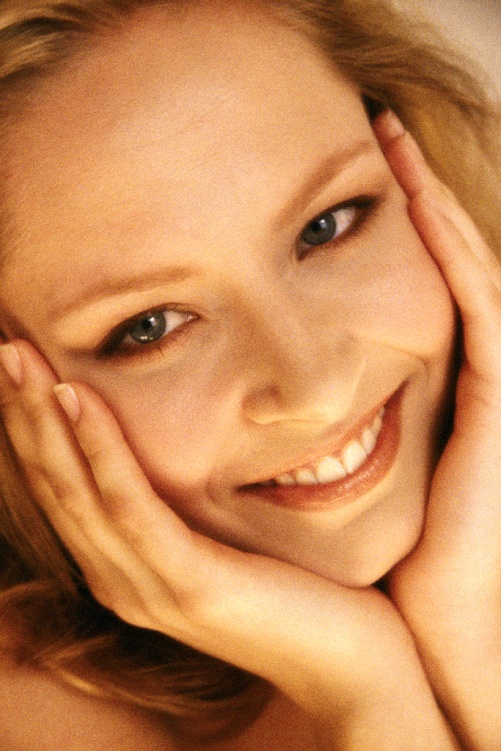 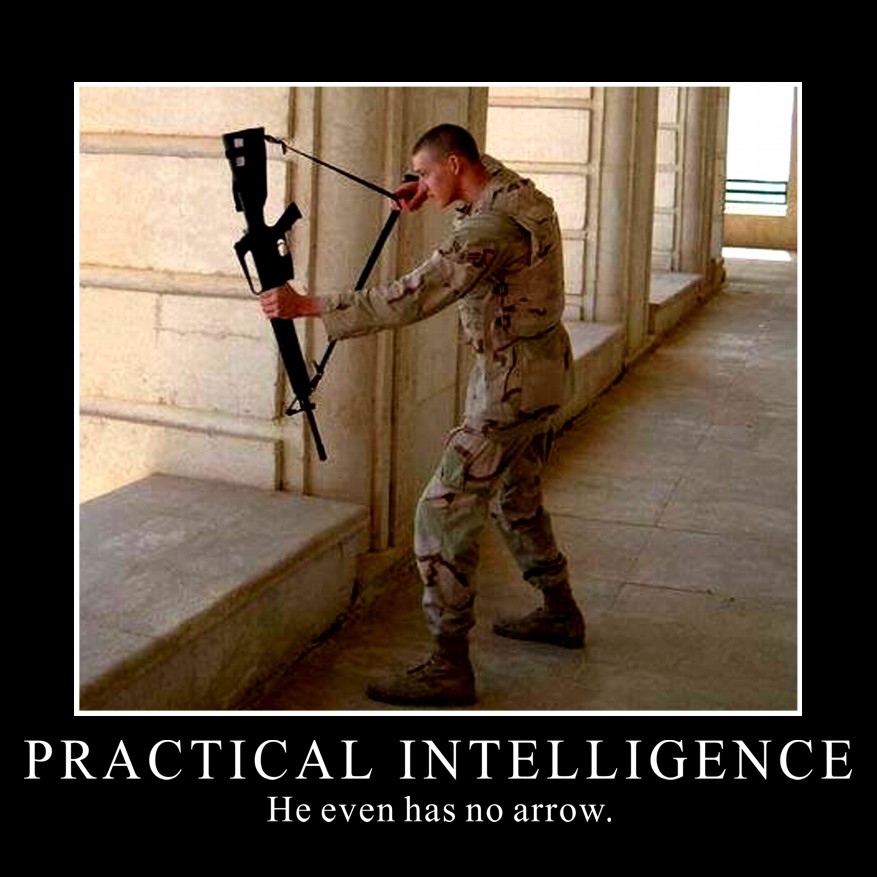 Alternativní pohledy na inteligenci
Lekce sedmá
Sociální inteligence
pojem S.I. je o mnoho starší než E.I. (Thorndike, 1920)

přesto tento koncept byl zastíněn emoční inteligencí, čímž poněkud utrpěl (Proč se to stalo? zřejmě proto, že „EI“ se lépe prodává, ač třeba může vypovídat o tomtéž.)

 Jak se vlastně oba koncepty od sebe liší?
v počátcích označoval Mayer a Salovey EI za subsystém SI... později ale oba koncepty označují za spolu soupeřící
Historie Sociální inteligence
S.I. byla zkoumána mimo jiné těmito badateli:
Thorndike (sociální inteligence)
Guilford (v rámci své „kostky dimenzí inteligence“)
Gardner (intrapersonální inteligence)

Definována bývá jako:
„schopnost chápat a zvládat muže a ženy, chlapce a dívky a jednat moudře v mezilidských vztazích“ (Thorndike)
„znalost sociálních otázek a vhled do nálad či osobnostních rysů cizích lidí a schopnost vycházet s ostatními a snadno se pohybovat ve společnosti“ (Vernon)
„schopnost vycházet s ostatními“, „schopnost posuzovat lidi a jejich pocity, motivy, myšlenky, postoje atd.“
Koncepty mají společné to, že shrnují dvě (dále členěné) komponenty:
kognitivní komponenta (od čtení druhých, přes sociální self-efficacy až po znalost společenských pravidel)
behaviorální komponenta (schopnost efektivně si počínat v interp. vztazích)

v širším pojetí zde ale můžeme najít (často nezařazené složky) jako:
vřelost a zájem o lidi, prosociální postoj
morální úsudek
nízká míra společenské úzkosti
atd.
Historie Sociální inteligence
první test SI vznikl již v roce 1928!
The George Washington Social Intelligence Test (GWSIT)

byl složen z řady subtestů, které pěkně ilustrují obsah tehdejšího konceptu SI:
Posuzování sociálních situací
Paměť na jména a tváře
Pozorování lidského chování
Rozpoznání duševních stavů ve slovech
Rozpoznání duševních stavů z výrazu tváře
Sociální informace
Smysl pro humor
poslední revize vyšla v padesátých letech
začátek byl velmi slibný:
výsledky testu korelovaly se společenským statusem, pestrostí mimoškolních aktivit u studentů, či schopností vyjít se svými kolegy (posuzovanou pozorovatelem)

hlubší statistická analýza odhalila ale trhliny:
výsledky silně korelují s extraverzí (to by ale nemusel být problém)
výsledky korelují přes 0,5 s abstraktní inteligencí
neexistuje žádný další společný faktor všem subtestům (Thorndike 1936) – jednalo se tady jen o uplatnění abstraktní inteligence v sociálním prostředí

-> existence sociální inteligence prokázána nebyla
Složky S.I.
zdá se, že koncept SI je stabilnější, je-li měřen jinak než výkonovými metodami (rysový přístup)

faktorová analýza výsledků celé řady testových metod přinesla několik modelů
sebeposuzovací testy nachází tyto složky:
zájem o druhé lidi
společenské dovednosti
empatie
exprese a vnímání emocí
úzkost v sociálním kontaktu a nedostatek sebevědomí
Praktická inteligence
PI je třetím konceptem, který se snaží předpovídat úspěšnost člověka v běžném životě

Sternberg: „vztahuje se ke schopnosti vypořádávat se s problémy reálného života, které nemají příliš společného s abstraktnějšími schopnostmi měřenými testy IQ“

stojí na tzv. implicitních znalostech („tacit knowledge“)
vztahují se k určité situaci
nezískáváme je formálním vzděláním
jsou procesní (nikoli deklarativní)
Měření?
vytvořit obecný test PI je téměř nemožné (jedná se o vlastnosti, vztažené vždy k určité situaci, oblasti)
nelze měřit sebepopisem

existují specifické testy (např. pro manažery), které předkládají určité hypotetické problémy z dané oblasti

pozice praktické inteligence je nezáviděníhodná – jedná již o třetí „záplatu“ na stejné místo v teorii inteligence
Řešení?
Sternberk navrhoval tyto tři koncepty integrovat do konceptu „implicitních znalostí“ (bylo by ale obtížné obhájit značnou vnitřní rozmanitost, takovéhoto celku)

závěry:
EI, SI i PI zřejmě existují a stojí za to je zkoumat
všechny tři konstrukty mají ale ten problém, že byly pojmenovány slovem „inteligence“ dřív, než bylo možné prokázat, jestli o inteligence jedná
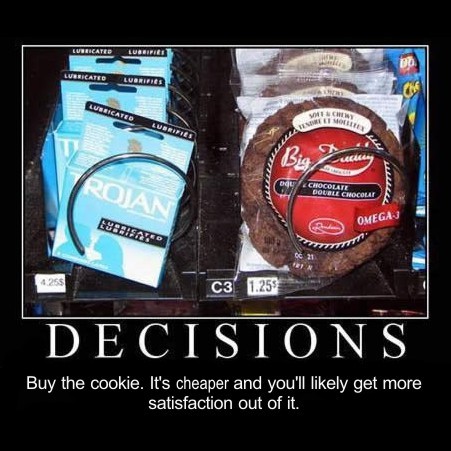 Rozhodovací procesy
Lekce osmá
Rozhodovací procesy
jsou takové procesy, kdy vybíráme z více možností jednu, ideálně tu nejvýhodnější
velmi úzce souvisí s myšlením
„K rozhodnutí je potřeba posouzení, k posouzení je třeba uvažování a k uvažování je třeba rozhodnutí o čem uvažovat.“ (Johnson-Laird, 1993)
z této úvahy vyplývá, že rozhodování je racionální záležitostí


rozhodování = plánování (nelze od sebe odlišit)
Ekonomické teorie
první teorie rozhodování vychází z ekonomického paradigmatu
člověk se rozhoduje racionálně tak, aby maximalizoval svůj zisk (užitek)

Ekonomický model (Neumann a kol, 1947).:
očekávaný užitek = (pravděpodobnost daného výsledku) x (užitek výsledku)

vzhledem k tomu, že každé rozhodnutí má více následků, přesnější je:
očekávaný užitek = (pravděpodobnost výsledku A) x (užitek výsledku A) + (pravděpodobnost výsledku B) x (užitek výsledku B) + ...
Kam pojedeme na dovolenou? Do Řecka nebo na Máchovo jezero?

užitek dovolené v Řecku =
+ 0,95 * (nezapomenutelný zážitek)
+ 1,00 * (velká finanční ztráta)
+ 0,80 * (spokojenost rodiny)
+ 0,95 * (možnost pochlubit se příbuzným a kolegům v práci)
+ 0,10 * (špatné počasí)
+ 0,01 * (krach cestoví kanceláře)

užitek dovolené u Máchova jezera =
+ 0,75 * (příjemný zážitek)
+ 1,00 * (malá finanční ztráta)
+ 0,50 * (nespokojenost rodiny se stále stejnou destinací)
+ 0,40 * (špatné počasí)
+ 0,30 * (možnost potkat přátele z předešlých let)

(užitek některých položek je pochopitelně záporný)
Skutečně se takto rozhodujeme?
odhady pravděpodobností jsou bídné
těžko lze ocenit jednotlivé položky nějakou „společnou měnou“ užitku
seznam položek by byl nekonečný a i těch relevantních je velké množství

Rozhodujeme se tak alespoň v případech, kdy známe pravděpodobnost i užitek všech faktorů?
„Hoďte si korunou, když vám padne panna, dostanete 10 dolarů, když orel 5 dolarů mi dáte.“ (Kahneman a Tversky, 1984)
lidé na tento návrh většinou nepřistoupí, přitom užitek = (0,5 * 20 $) + (0,5 * (-10 $)) = 5 $
Odpor ke ztrátě
Kahneman a Tversky zkoušeli tento pokus s mnoha obměnami a vypozorovali, že ztráta bolí víc, než nás potěší stejně velký zisk
stanovili křivku zisku a ztráty:
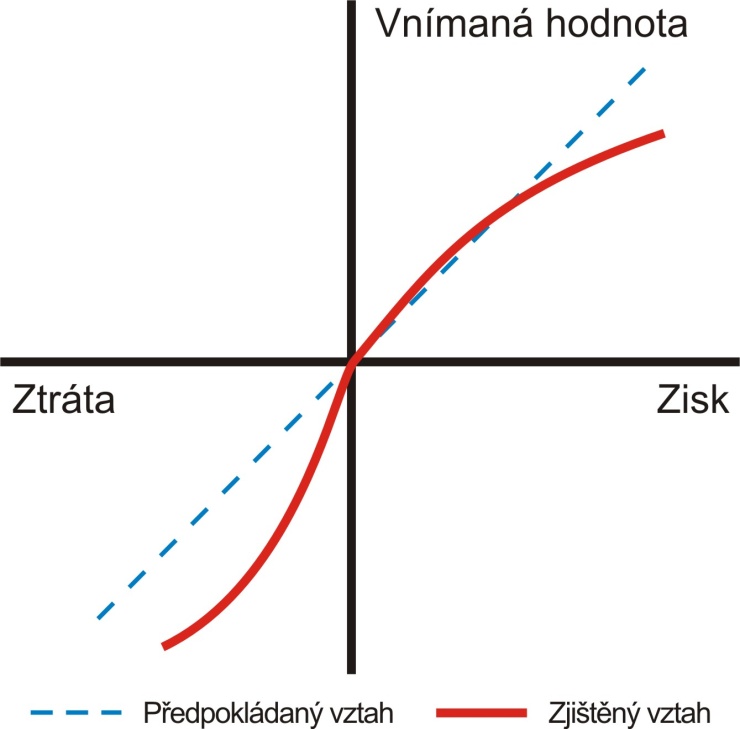 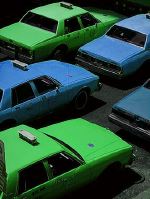 Opomíjení míry výskytu
Kahneman a Tversky popsali také celou řadu chyb, jakými jsou zatíženy naše odhady pravděpodobnosti, že něco nastane

	Jedné noci jeden taxík způsobil nehodu a ujel. V daném městě působí dvě taxikářské společnosti: Modrá a Zelená. Víte toto: a) ve městě je 85% Zelených taxíků a 15% Modrých; b) svědek tvrdí, že viděl Modrý taxík.
	Soud prověřoval svědkovu schopnost rozpoznat taxíky za snížené viditelnosti. Svědek postupně viděl větší počet taxíku, přičemž v polovině případů šlo o Zelené a v polovině o Modré taxíky, a správně jich rozpoznal 80% a ve 20% se mýlil. Jaká je pravděpodobnost, že nehodu způsobil Modrý taxík, a ne Zelený? (Tversky & Kahneman, 1980)

Lidé mají tendenci tvrdit, že odpověď je 80% procent… (amatéři:-P)
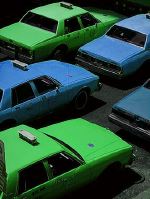 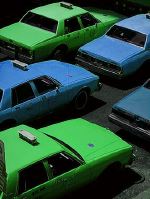 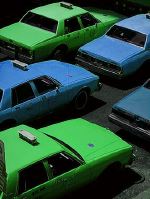 Heuristika reprezentativity:
tento popis byl vylosován ze souboru popisů 30 právníků a 70 inženýrů. S jakou pravděpodobností jde o právníka?

	Dickovi je 30 let. Je ženatý a nemá děti. Je to velmi schopný a motivovaný člověk. Má všechny předpoklady pro to být ve svém oboru velmi úspěšný. Dick je oblíbený u svých kolegů. (Tversky & Kahneman, 1974)

lidé mají tendenci tvrdit, že šance je 50%, i když zde nejsou žádná vodítka

Heuristika dostupnosti
co si lépe vybavíme, to se nám zdá pravděpodobnější	
Existuje víc anglických slov, co začínají na „r“ nebo těch, co mají „r“ na třetím místě?
Experiment se jmény významných osobností
Efekt podpory
která zdravotní pojištění je lepší, první nebo druhé?
kryje veškeré náklady spojené s hospitalizací v případě nemoci či úrazu
kryje veškeré náklady spojené s hospitalizací z jakékoli příčiny
lidí jsou ochotni více zaplatit za první…

Zarámování
dva plány léčby španělské chřipky (viz Plháková, 2000)

Vnímaná oprávněnost
Obhajoba lidského úsudku
jsou lidé opravdu zmatení iracionální tvorové, co se rozhodují nesmyslně?
nejsou – lidé jsou specialisté na řešení reálných špatně definovaných problémů
vraťme se k taxíkům: pokud žijeme od malička ve městě, kde je většina taxíků Zelených, tak o tom samozřejmě víme… a pokud i přesto tvrdíme, že jsme u nehody viděli vzácný Modrý taxík, tak si jsme zřejmě docela jisti (odchylku způsobenou různými počty jsme zkrátka započetli zcela bezděčně už při vnímání)
a nebo k inženýrům: Jak můžeme jedinečnému jevu přisuzovat pravděpodobnost? To lze jen hypotetickém světě, kde nežijeme.
lidské rozhodování zkrátka neslouží k tomu, abychom řešili matematické úkoly…
Hypotéza somatických markerů
autorem americký neuropsycholog portugalského původu Antonio Damasio

rozhodování není výhradně kognitivní záležitostí – ústřední roli zde hrají emoce

emoce je fyziologická reakce organismu na podnět (ať už skutečný nebo představovaný), do vědomí se pak promítne jako pocit (návaznost na James-Langeovu teorii)

Damasio tvrdí, že tyhle tělesné impulsy používáme k rozhodování a nazývá je somatickými markery
Rozhodování tedy probíhá tak, že si v okamžiku procházíme všechna možná řešení a sledujeme naši tělesnou odezvu
vybereme to řešení, na které tělo reaguje nejkladnější odezvou

Kritika (stejná jako u J.-L. teorie): Tohle by bylo nesmírně pomalé – potřebujeme desetiny vteřin až celé vteřiny, aby tělo zareagovalo – rozhodování je rychlejší!
Damasiova odpověď: a proto se u lidí vyvinula zkratka – mozek dokáže tělesné reakce simulovat, čímž do jisté míry nahradí potřebnou skutečnou odpověď těla. (Teď to vypadá jako pěkná pakárna – proč se bavíme o tělesných odezvách, když nakonec celý systém leží v mozku? Je to kvůli tomu, že se jedná o evoluční novinku a evoluce nic nebere zpět, jen stará řešení přelepuje novými… navíc tyhle simulované impulsy jsou méně přesvědčivé než ty skutečné)
Zpracování emočně nabitého vjemu
A máš strach!
Somato-senzorické oblasti
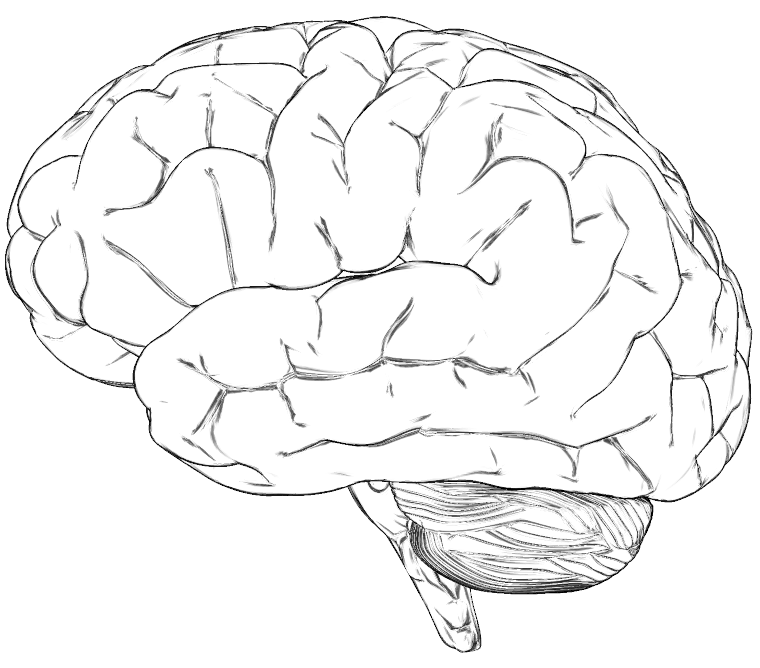 Popláááách!!!!!!
Amygdala
Vidíš pavouka!
Senzorické oblasti
Ventro-mediální prefrontální kůra
Hypothalamus
Thalamus
Spustit tělesnou odezvu!!!
Vypadá to zajímavě – pošleme to do vědomí…
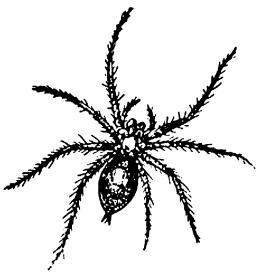 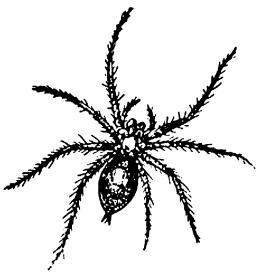 Bušení srdce, rychlý dech, pocení…
Zpracování emočně nabité představy
A máš strach!
Somato-senzorické oblasti
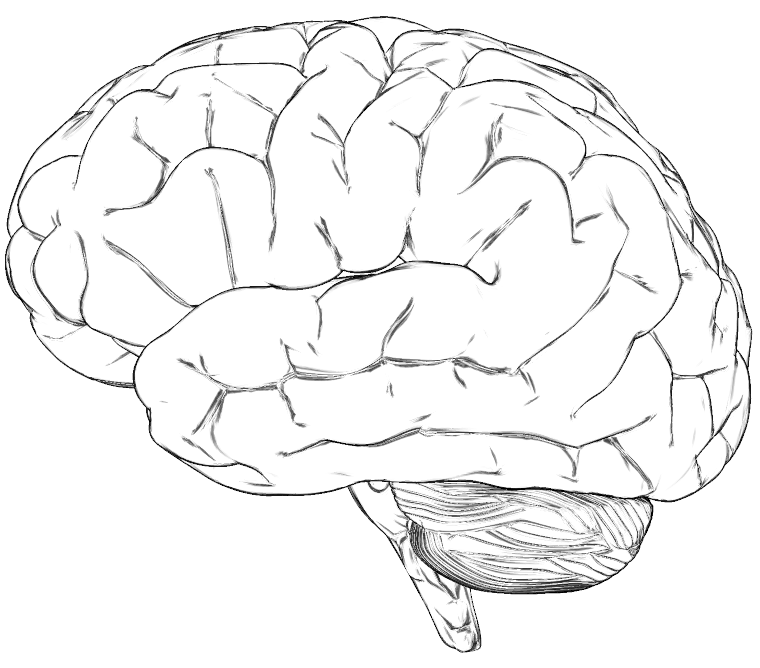 Představuješ si
pavouka.
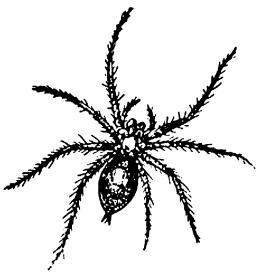 Popláááách!!!!!!
Amygdala
Senzorické oblasti
Ventro-mediální prefrontální kůra
Hypothalamus
Thalamus
Spustit tělesnou odezvu!!!
Hmm… představa pavouka– vyhodnotíme emoční obsah
Bušení srdce, rychlý dech, pocení…
Zpracování emočně nabité představy pomocí zkratky bez užití těla
A máš strach!
Somato-senzorické oblasti
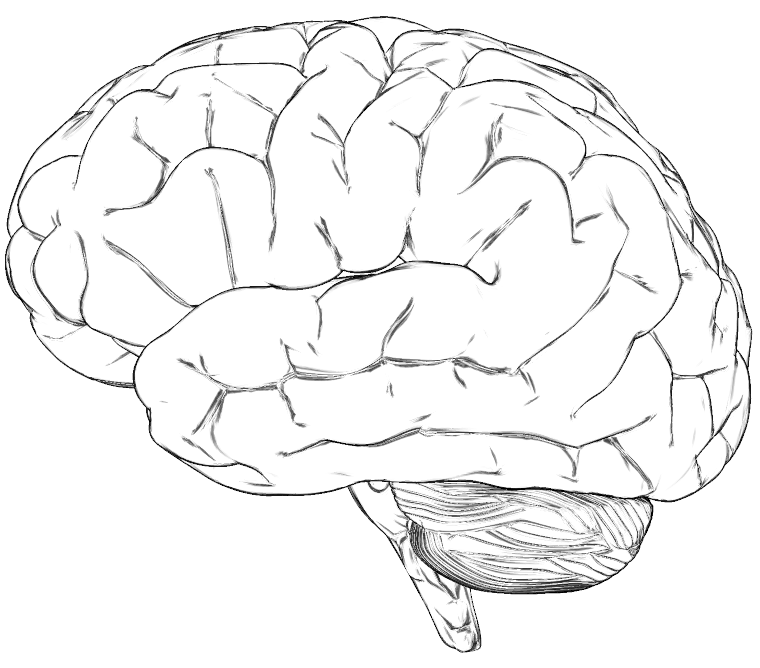 Představuješ si
pavouka.
Předstírám bušení srdce, rychlý dech, pocení…
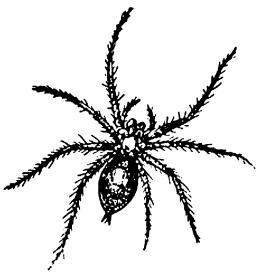 Amygdala
Senzorické oblasti
Ventro-mediální prefrontální kůra
Hypothalamus
Thalamus
Hmm… představa pavouka…
už ji vidím potřetí a vždycky jsem měl strach – nebudu se zdržovat a přeskočím pár zastávek…
Dodatek:Bayesova věta, příklad
objevili jste metodu, která dokáže u dítěte předpovědět propuknutí schizofrenie v průběhu života s přesností 95%

otestovali jste náhodně vybrané dítě a test byl pozitivní

jaká je pravděpodobnost, že u dítěte skutečně v budoucnu propukne schizofrenie?
jaká je pravděpodobnost téhož, když vezmeme v úvahu, že prevalence schizofrenie je 1%
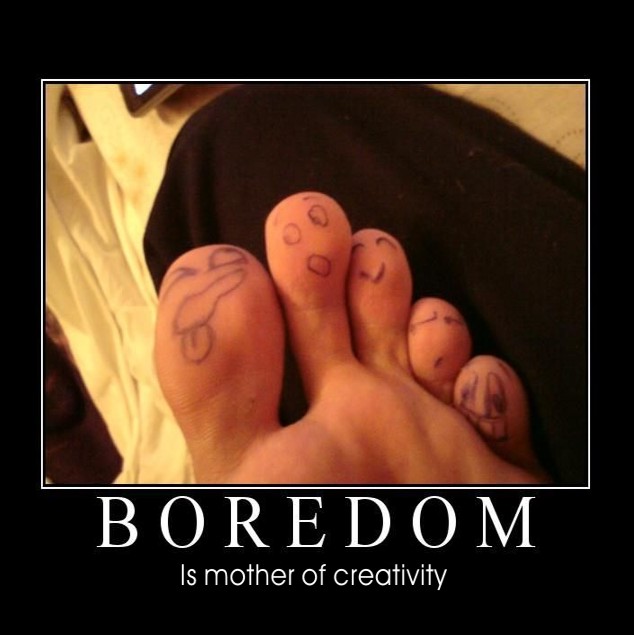 Tvořivost
Lekce devátá a desátá
Kdo je tvořivý člověk?
takový, co je schopen produkovat něco:
nového (originálního)
hodnotného

jak můžeme poznat, kdo tuto schopnost má?
člověk se prosadí – je považován za génia (tohle je nejčastější koncepce; předpokládá, že tvořivý člověk nedokáže netvořit, a ten kdo netvoří tvořivý prostě není)
				X
poznáme jej, až jej otestujeme (tzn. tvořivost může být i nenápadná, protože to je jen jedna ze specifických převážně kognitivních vlastností)

=> v celém výzkumu tvořivosti panuje dvojakost
Tradičně se tyto dvě kreativity označují jako:
Big-C (kreativita geniů neměřitelná testy)
Little-c (každodenní kreativita, kterou můžeme sledovat u každého

Někdy se můžeme setkat i s dalším rozšířením tohoto dělení
Mimi-c (novel and personally meaningful interpretation of experiences, actions, and events)
Pro-c (kreativita u profesionálů, např. umělců, kteří však nepatří přímo do big-C) (viz Kaufman, Beghetto 2009)
Fáze tvůrčího procesu
příprava (pochopení problému)
inkubace (zaměření pozornosti jinam)
iluminace (osvícení... aha zážitek)
verifikace (ověření platnosti nalezeného)
(G. Wallas, 1926)
Původ tvořivosti
Tvořivost je ve svém širším pojetí nesmírně komplexní vlastnost, původ má v řadě zdrojů:
 sociální faktory
celospolečenské
rodina a blízcí lidé
vzdělání
druh motivace
osobnostní faktory
kognitivní (způsob myšlení)
struktura osobnosti (temperament…)
biologické faktory
hemisférická specializace
celospolečenské faktory
společnost zřejmě hraje klíčovou roli: v Anglii se mezi roky 1450 a 1550 nenarodil jediný génius… mezi roky 1550 a 1650 se potkávali na ulici (Kroeber, 1944)

jsou géniové produktem doby nebo doba výrobkem géniů? (James: jiskru zažehne skupina jednotlivců, kteří tvořivostí nakazí celou společnost a ta i po jejich smrti tvoří)

Pravděpodobnější se zdá první možnost – Arieti vypozoroval určité znaky typické pro tvořivou společnost:
Arietiho znaky „kreativogenické“ společnosti:
Dostupnost kulturních a fyzických prostředků (Mozart by se mezi Eskymáky neprosadil).
Otevřenost kulturním stimulům (společnost musí o produkty tvoření stát).
Důraz na cestu k něčemu ne na pouhý bytí (příliš pohodlné kultury netvoří).
Vědění a kultura je pro všechny (privilegování vybrané skupiny tvořivost tlumí.)
Svoboda po silném útlaku (skupiny, co tvořit nemohly, prudce vyzáří svůj potenciál, jakmile dostanou šanci)
Různorodost stimulů (nejvíc se tvoří tam, kde se setkává mísí odlišných kultur)
Tolerance vůči novým a kontroverzním myšlenkám.
Možnost kontaktu tvořivých jednotlivců (v ghettu se tvořit nedá).
Oceňování tvůrčí činnosti společností. (tohle je kontroverzní – viz dále)
Úloha rodiny
Primární rodiny tvořivých lidí mají cosi společného:
upřednostňování tvořivého jednice na úkor sourozenců (platí pro velké génie)
vyjasněné role a struktura rodiny
rodiče nekladli dětem pravidla, ale vštěpovali jim hodnoty
přiměřené množství kontroly (ani málo ani moc)
silný otec (platí pro dívky… přesto jim vadila matčina závislost)
kulturně podnětné prostředí
humor
netradiční bydlení
přehnané nároky škodí (příběh Williama Jamese Sidise)
Vliv manželství a rodičovství
Vysoce tvořivý jedinci nebývají (navzdory rozšířenému názoru) promiskuitní (a pokud ano, tak jen krátkou část života). Uvědomují si totiž, že pro tvorbu je nejpohodlnější stabilní a klidný vztah.

Velká část tvůrčích osobností považuje svého druha nepostradatelného při tvorbě. (Muži však příspěvek partnerky podhodnocují.) V praxi je jsou ale výhody partnerství spíše nepřímé:
žena muži většinou poskytne soukromí a klid od každodenních problémů (dětí), případně finance
podpora muže se obvykle projeví jen jako tolerance vůči partnerčině zálibě

Pro ženy je rodina spíše znevýhodňující, co se týče tvorby (překvapivě).
Vliv vzdělání
klasický vzdělávací systém tvořivost nerozvíjí, ale omezuje
Gardner: 2-7 let je kritické období, kdy může dojít útlumu tvořivosti (děti jsou od přírody tvořivé)
Zvláštní jevy ve škole:
do první třídy jdou stejně tvořiví chlapci i dívky… z druhé třídy už odchází tvořivější chlapci než dívky
podivně se mění také rozdělení tvořivosti (viz dále)
rozdělení míry tvořivosti:







Proč tvořivost nemá normální rozdělení, které můžeme pozorovat u předškoláků?
škola zřejmě ubije tvořivost všech jedinců kromě těch mimořádně tvořivých, kteří se zlomit nenechají
Proč škola škodí tvořivosti:
důraz na bezchybný výkon, tresty za chyby (přitom dělání nesčetných chyb a nezdařených experimentů je podstata tvořivosti)
důraz na vnější motivaci (známky) (viz dále)
důraz na hledání jednoho konvenčního řešení (jen menšina úkolů je postavena na principu „nějak si s tím poraď“… častější je: „najdi řešení, které chci slyšet“)

učitelé jsou velmi autoritářští (Adorno – test autoritářství: 1. policisté, 2. armádní důstojníci, 3. učitelé)

na vině ale nejsou jen učitelé – cca od čtvrté třídy je velký tlak na konformitu ze strany vrstevníků, kteří vám dají jakoukoli jinakost pěkně sežrat:-P (Torrance: krize čtvrté třídy)
Otázka motivace
téma na pomezí sociálních a osobnostních faktorů

vnější motivace může být pro tvorbu důležitá, ale mnohem užitečnější je motivace vnitřní

příliš velká pozitivní vnější motivace škodí!
	(Pokud za něco dostáváme královsky zaplaceno, přestane nás fascinovat samotná tvůrčí činnost, ale začneme to dělat pro peníze => snížení tvořivosti. Princip je zřejmě takový, že jedinec začne hledat nejjednodušší cestu, což je v přímém protikladu k tvořivosti.)

spíše škodlivé je také soupeření, ač toto neplatí vždy

u velmi tvořivých jedinců je největší odměnou tvůrčí proces samotný
Osobnostní faktory
Inteligence – její vztah k tvořivosti není lineární.
Aby člověk byl tvořivý, potřebuje nadprůměrné IQ.
Je ovšem pak jedno, jestli to je 120 nebo 150. (Od IQ 120 už neexistuje korelace.)
inteligenční testy proto nedokážou změřit tvořivost, můžou jen posoudit, zdali by člověk potenciálně být tvořivý mohl
Tolerance vůči dvojznačnosti
Dacey a Lennon poukazují na to, že tato vlastnost je zcela klíčová. (Další uvedené vlastnosti jsou zřejmě důležité jen proto že souvisí s tolerancí vůči dvojznačnosti.)
Dvojznačná situace je taková, kde není jasně stanoveno, jak ji řešit a neexistuje řádný rámec, který by nás mohl nasměrovat.
V člověku takovéto situace vzbuzují úzkost. Pokud je ovšem tvořivý, tak má práh této úzkosti mnohem výše a spíše ho takovéto situace přitahují.
Každou situaci můžeme hodnotit podle míry novosti… tvořivého jedince nové neděsí, ale přitahuje.

(pozn.: Pojem tolerance vůči dvojznačnosti mi přijde zavádějící – jde spíše o preferenci neznámého.)
Stimulační svoboda
jde o schopnost překročit hranice mentálního území, kde problém řešíme
projevuje se často porušováním pravidel, které běžný člověk při řešení problému předpokládá

Problém devíti bodů: propojte devět teček čtyřmi přímkami, aniž byste zvedli tužku z papíru (Maier)
Funkční svoboda
Předměty mají svůj účel, který automaticky respektujeme…
Tvořivý jedinci tímto nejsou svázání.

příběh s tlakoměrem, testování funkční fixace
Flexibilita
Schopnost vidět celou situaci a její kontext, nefixovat se jen na několik dílčích složek.
Tradičně se měří počtem kategorií, do kterých se dají zařadit nejrůznější odpovědi jedince v testu.
Kolik otázek vás napadne při pohledu na tento obrázek? Ptejte se jen na to, co není z obrázku zřejmé. Vymyslete pokud možno takové otázky, které nikoho nenapadnou…

Torrance rozdělil možné otázky do 21 kategorií… u tvořivých lidí jich bylo zastoupeno v průměru více. (Torrance použil obrázek klauna pozorujícího svůj obraz ve vodě… nesehnal jsem)
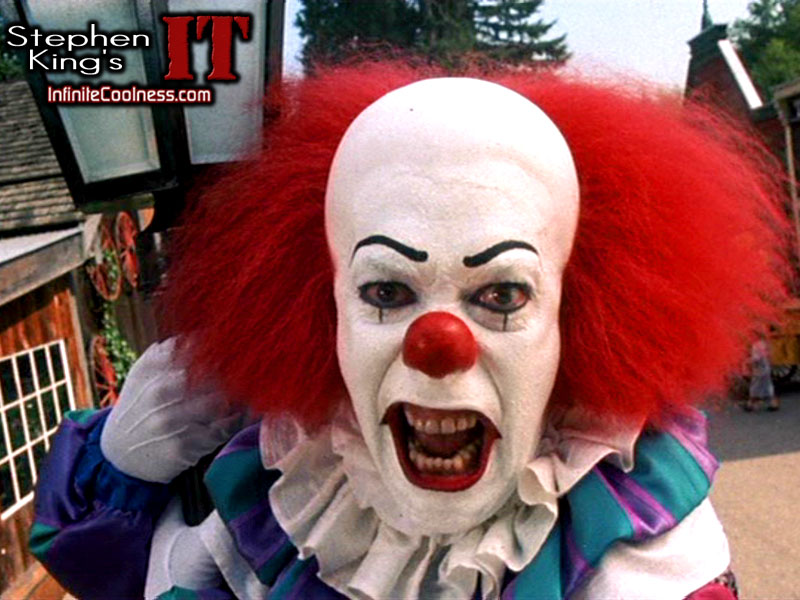 Ochota riskovat
pouštět se do nejistých podniků je nutné pro dosažení nečekaně dobrých výsledků (kdo nehraje, nevyhraje)
tvořivost koreluje s ochotou riskovat i v jednoduchých hrách
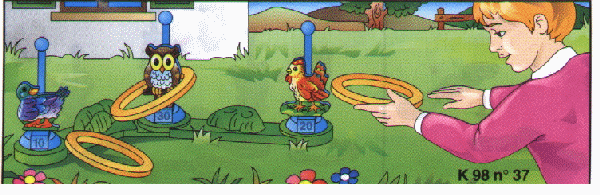 Prodleva uspokojení
schopnost odmítnout krátkodobé uspokojení s vyhlídkou toho dlouhodobého
géniové často strávili celé roky bez uznání ze strany druhých při práci na svém projektu
Newton: tvořivost je z 99% pot
Oproštění od stereotypu sexuální role
u žen to je pochopitelné: tradiční ženská role neobsahuje tvořivost, takže je potřeba se jí oprostit
ale rozdíl je i u mužů (vnímají menší rozdíl mezi ženskými a mužskými rolemi)
vysvětluje se to tak, že k tvořivosti jsou potřeba mužské i ženské vlastnosti… (spíš si ale říkám, jestli to není jen lepší fantazií – tvořivý člověk si snadno představí třeba ženu mořeplavkyni)
Vytrvalost
Tvořivého jedince nezastaví překážky a nezdary
tzv. autotelická osobnost – dá si cíl a jde k němu, vidí jej už z daleka; zaujetí svým projektem
Odvaha
většina nových věcí není přijata s jásotem… člověk musí mít odvahu je přesto ukázat
Torrance: „Vášnivá láska k něčemu je pravděpodobně klíč k odvaze.“
Člověk v tvůrčím zaujetí miluje svůj projekt
Kognitivní styl
Nezávislost na poli (H. Wittkin, 1977) – míra do jaké ovlivňuje kontext naše vnímání (i myšlení)
tvořiví jedinci jsou spíše nezávislí na poli
Divergentní myšlení
zlidovělý pojem z Guilfordovy teorie inteligence
divergentní myšlení je takové, které se snaží najít co nejvíce různorodých řešení (doplňuje se s konvergentním myšlením)
zdali použijeme divergentní nebo konvergentní myšlení, je určeno především problémem
korelace mezi divergentním myšlením a tvořivostí jsou ale poměrně slabé (0,2-0,3)

které slovo sem nepatří:
		housle – kleště – roh - varhany
Další vlastnosti tvořivých
jsou vnímaví na existenci problému
jsou analytičtí i intuitivní
myslí konvergentně i divergentně
jsou otevření vůči zkušenosti
cítí se být zodpovědní za to, co se jim přihodí
rádi si hrají a jsou dětmi
častěji se zabývají samostatnými činnostmi, zejména v dětství
zpochybňují status quo
jsou nezávislí na mínění druhých
méně se bojí svých prožitků a skrytých emocí
nejsou to týmoví hráči – radí pracují sami
mají rádi komplexní a složité úkoly
nebývají nejlepšími studenty…
Kreativita v průběhu života
graf vývoje tvořivosti vypadá jako obrácené písmeno U
pro rozdílné oblasti je vývoj trochu jiný (např. tvořivost v exaktních vědách vrcholí před 30 rokem život... v humanitních vědách až v pozdějším věku)
existuje tedy jedna nebo více tvořivostí? (zřejmě bychom mohli pátrat po podobné struktuře, jako má inteligence)
Typický průběh Tvořivé produktivity v průběhu života
Flow
Americký profesor maďarského původu Mihály Csíkszentmihályi popsal stav „flow“, který bývá často při tvůrčím zaujetí přítomen:

Jasné cíle. Jejich úroveň přitom musí představovat pro člověka výzvu, jejíž dosažení klade nároky na jeho dovednosti.
Intenzivní koncentrace.
Přiměřená obtížnost úkolu, šance úspěšně ho dokončit.
Jednoznačná, okamžitá zpětná vazba.
Pocit kontroly.
Vnitřní motivace.
Pocit hlubokého zaujetí úkolem, aniž cítíme zvláštní námahu. Splynutí činnosti a vědomí, z mysli jsou vypuzeny běžné myšlenky.
Mizí starost o vlastní já. Člověk si neuvědomuje tělesné potřeby jako hlad nebo únavu.
Změna vnímání času.
Lze kreativitu (little-c) měřit?
Obtížně:

Sebeposuzováním (např. K-DOCS)
Pomocí checklistu již vykonaných kreativních úspěchů (např. CAQ)
Pomocí výkonových testů (viz dále)
Torranceho figurální test tvořivého myšlení
Výkonová metoda založená na měření divergentního myšlení
Sledují se tyto dimenze:

Fluence – počet odpovědí
Flexibilita – počet použitých kategorií (viz předešlé slidy)
Originalita – vzácnost odpovědí
Elaborace – propracovanost odpovědí
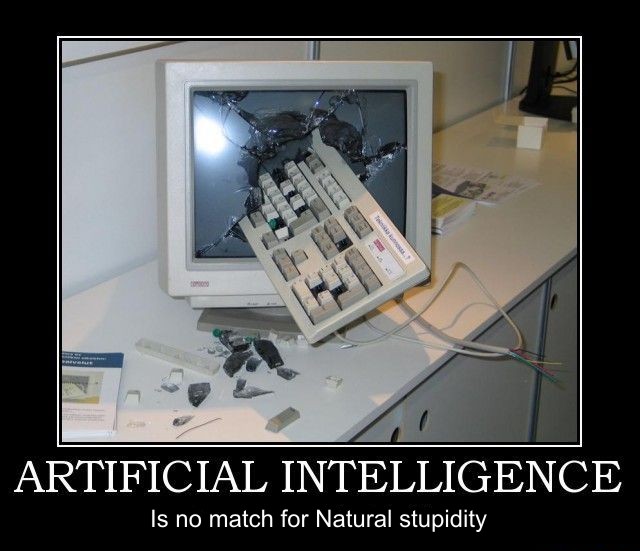 Umělá inteligence
Lekce jedenáctá
Co je umělá inteligence
obor zabývající se tvorbou systému napodobujících lidskou inteligenci

počátky leží již v 50. letech

např. A. Newell a H. Simon a jejich General Problem Solver (program pracující na principu zmenšování rozdílu mezi současným stavem a cílovým stavem) – stavový prostor je příliš velký -> kombinatorická exploze
Existuje umělá inteligence?
A.L.I.C.E – (Wallance, 1995) (Artificial Linguistic Internet Computer Entity)
program imitující rozhovor s člověkem
možno vyzkoušet na http://www.alicebot.org/

ELIZA -(Weizenbaum,1964) – imituje rogeriánského psychoterapeuta (skript DOCTOR), 1. „chatterbot“ http://nlp-addiction.com/chatbot/ 

PARRY – (Colby, 1972) – imituje paranoidního pacienta
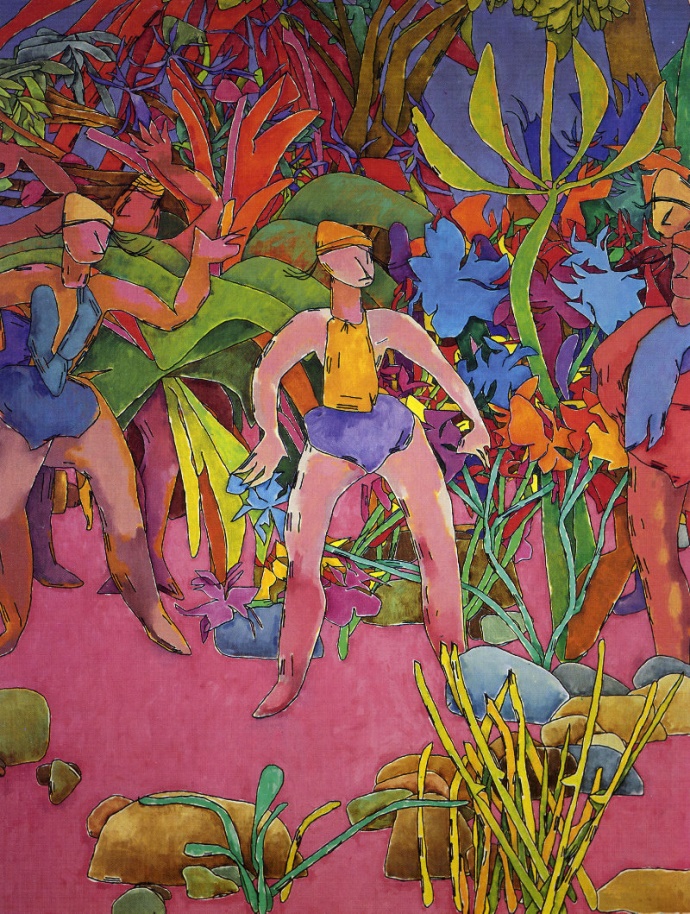 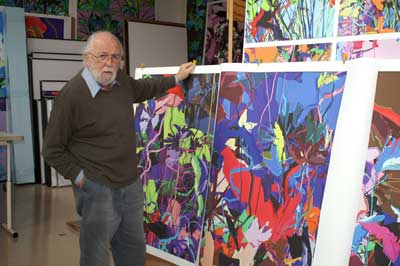 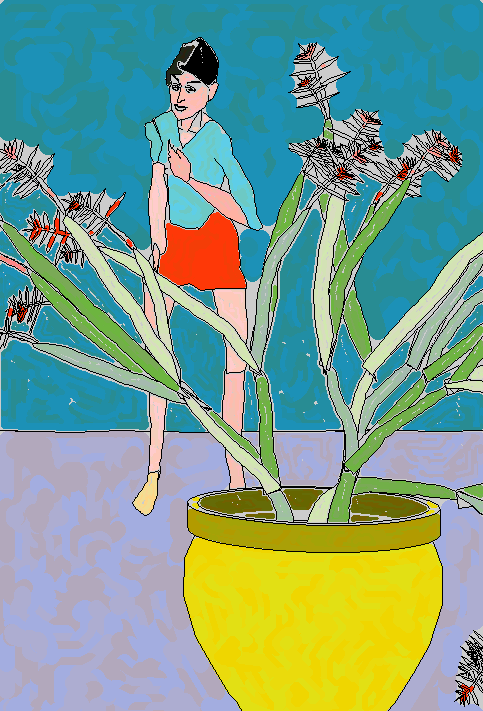 Harold Cohen a AARON
Ahoj, Já jsem Eliza.
Ahoj.
Jak se dnes máte.. O čem byste si chtěl promluvit?
Jsem v depresi.
Přišel jste, protože jste v depresi?
Ano.
Aha.
To kvůli tomu, že mám problém se svými rodiči.
Můžete to rozvést?
Ano, myslím že je to kvůli mému otci.
Opravdu si to myslíte?
Ano, on umí být někdy opravdu náladový.
Rozumím.
...
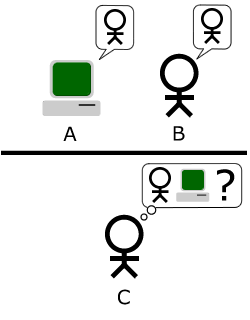 Turingův test
test, má rozhodnout, zdali se jedná o umělou inteligenci nebo jen její nápodobu
Alan Turing, 1950
examinátor je sám v místnosti a posílá jakékoli otázky jednomu člověku a jednomu inteligentnímu počítači... pokud není schopen žádným způsobem zjistit, kdo je počítač, tak se jedná o umělou inteligenci
v Turingově testu doposud žádný stroj neuspěl (Loebnerova cena http://www.loebner.net/Prizef/loebner-prize.html )
V roce 2014 cenu získal program Eugene Goostman, který předstíral, že je 13tiletý chlapec z Ukrajiny. Pravidla soutěže říkají, že testem projde ten, kdo ošálí alespoň 30 % porotců. Eugene jich ošálil 33 %, takže jako první zvítězil.
Argument čínského pokoje
J. Searle (1980) poukázal na to, že projít Turingovým testem lze bez jakékoli inteligence
Metafora čínského pokoje: Searle neumí ani slovo čínsky. Je ale v pokoji plném čínských konverzačních příruček, v nichž může najít čínskou odpověď na jakoukoli smysluplnou čínskou větu. Do pokoje mu chodí dopisy s otázkami v čínštině... on bez problému odpovídá, ale vůbec neví na co a jak.

=> každý pokus o umělou inteligenci je jen „čínský pokoj“, ale o skutečné inteligenci mluvit nelze!
Slabá a silná umělá inteligence
slabá UI projde Turingovým testem, ale je jen kvalitním čínským pokojem
silná umělá inteligence skutečně „ví“, o čem „přemýšlí“

existuje vůbec nějaká silná inteligence (např. u člověka)? Žádný neuron přece neví, o čem přemýšlí...
odpověď (spekulativní): Searle v čínském pokoji žádnou inteligenci nepředstavuje... pokud by ale Searlů bylo 100 miliard, každý ve svém pokoji, tak by tento celek již jakousi inteligenci představoval (vznik vědomí?)
Řešení?
zdá se, že cesta k umělé inteligenci vede přes vytvoření obrovského množství buněk, které plní jednoduché úkoly a dokážou se učit
„inteligence hejna“… („čínský mozek“)
neuronové sítě
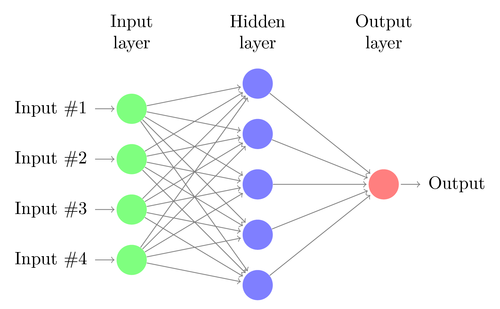 Technologická Singularita
V případě, že počítačový program dosáhne takové úrovně, že bude schopen sám psát smysluplný počítačový kód, bude schopen vytvořit ještě kvalitnější program, než je on sám... a ten napíše ještě lepší program a ten ještě lepší...
„exploze inteligence“, zrození „superinteligence“
řada lidí věří, že technologická singularita přijde velmi brzo (argumentují Moorovým zákonem)
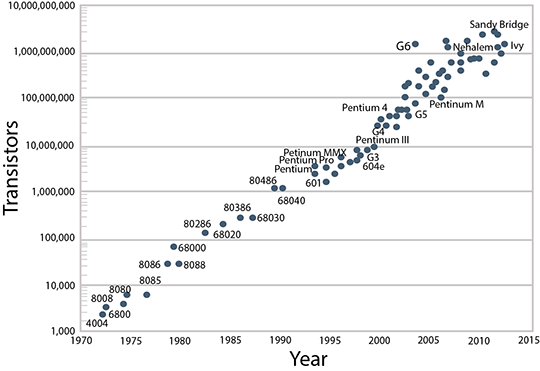 řada lidí věří, že technologická singularita přijde velmi brzo (argumentují např. Moorovým zákonem)
na druhou stranu je mnoho myslitelů poněkud skeptických (např. S. Pinker)
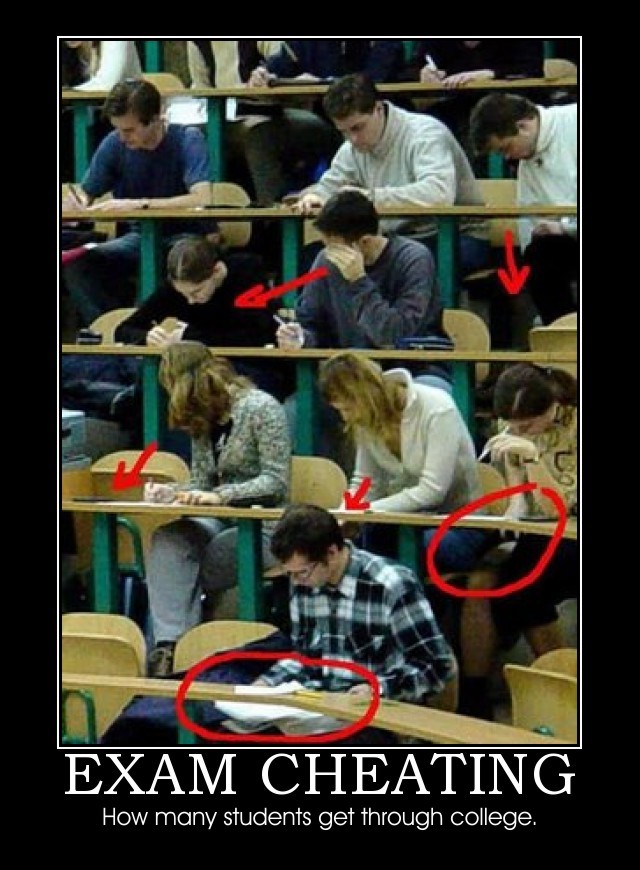 Závěrečný test
Poslední lekce
Písemná část zkoušky
zkouška obsahuje 33 otázek typu a-b-c-d, jednu otázku přiřazovací a dvě otázky otevřené
maximum je 40,5 bodu
časový limit je 35 minut
za špatné odpovědi se nestrhávají body (takže, když nevím, tak hádám!)

pro velký počet studentů nebudou psát všichni zkoušku zároveň

studenti, kteří nebudou spokojeni s výsledkem písemné zkoušky, mají možnost absolvovat ústní prozkoušení
Převod bodů na známky